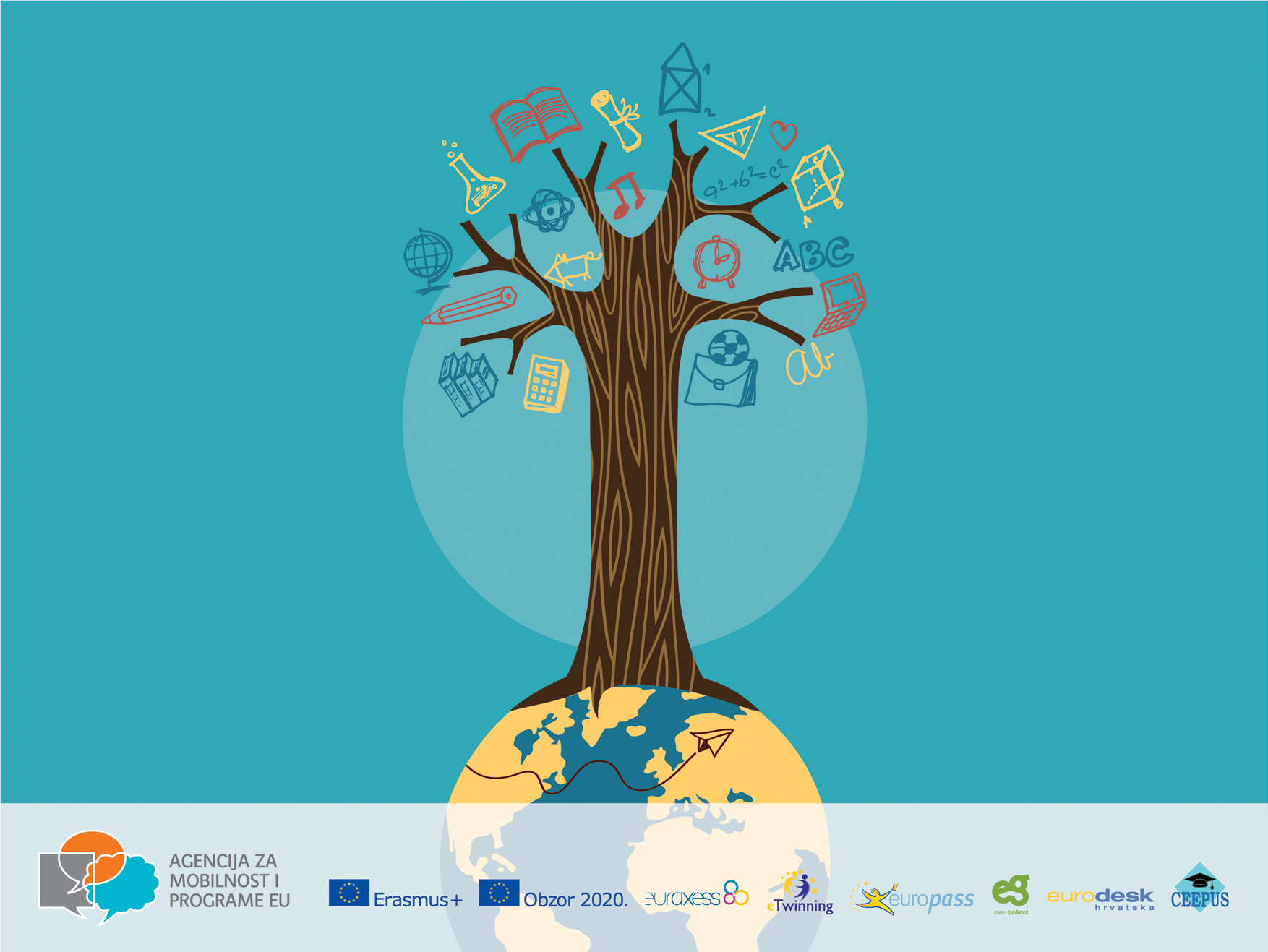 Trening za lokalne CEEPUS koordinatoreZagreb, 17. lipnja 2015. g.MZOS
Pregled izlaganja
1. dio – CEEPUS općenito
CEEPUS općenito – zemlje sudionice, struktura, stipendije
Mreže u CEEPUS-u i hrvatska visoka učilišta u CEEPUS mrežama 
Vrste i kategorije mobilnosti
2. dio – Obaveze LCK-a kroz projektni ciklus
Natječaji u CEEPUS-u i nominiranje mobilnosti
Selekcija odlaznih i dolaznih prijava
Plan mobilnosti („Traffic Sheet”)
Proces izrade „Traffic Sheeta” unutar mreže „For Safe and Healthy Food in Middle-Europe”, prof. dr. sc. Vladimir Mrša, Prehrambeno-biotehnološki fakultet Sveučilišta u Zagrebu
Obaveze koordinatora prije, za vrijeme i nakon mobilnosti
Podnošenje zahtjeva za povrat putnih troškova
3. dio – Trening:
online platforma CEEPUS-a
česta pitanja
General Info Package NCO-HR-a
CEEPUS općenito
SREDNJOEUROPSKI PROGRAM MEĐUSVEUČILIŠNE RAZMJENE ZA STUDENTE, DOKTORANDE I NASTAVNO OSOBLJE.

User friendly: prijava mobilnosti, prijava mreža online

Multilateralni ugovor u kojem 16 zemalja potpisnica 
osigurava stipendije za dolaznu mobilnost.
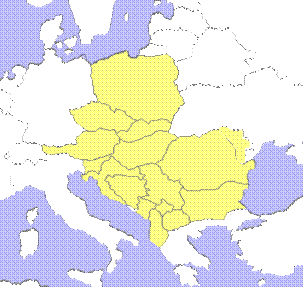 Struktura
Svaka zemlja financira mjesece stipendija za dolazne stipendiste iz državnog proračuna, te određuje broj mjeseci dolazne mobilnosti koje će financirati.

Akademska godina 2015./2016.

Albanija		130			Moldavija* 	100
Austrija		1100			Crna Gora		165
BIH**		152	  		Poljska		714
Bugarska*		350			Rumunjska	500
Hrvatska*		450			Srbija*		150
Češka		645		 	Slovačka*		600
Mađarska* 	600			Slovenija		560
Makedonija*	120			Kosovo* 		150
*zemlja prima freemover mobilnosti u zimskom semestru
*poteškoće sa isplatama stipendija

Na početku ciklusa mreža svaka zemlja dodijeli mjesece kojima raspolaže svim mrežama u koje su uključena njena VU, za dolazne stipendije. Mjesece koje mreže ne potroše na prva dva roka mrežne mobilnosti (u lipnju i listopadu), dodijeljuju se na roku za freemovere (u studenom). Zato je važno pridržavati se rokova, jer u suprotnom, ako dodijeljene mjesece ne potrošite na prva dva roka, do 31.10., oni će biti podijeljeni freemoverima.
Što stipendije uključuju?
Svaka zemlja potpisnica ugovora CEEPUS III financira DOLAZNU mobilnost tj. isplaćuje stipendije iz vlastitog proračuna – www.ceepus.info (klik na zastave)

1. Mjesečni iznosi stipendija : razlikuju se od zemlje do zemlje (od 100 € u Makedoniji do 1.040 € u Austriji)

2. Smještaj: besplatan samo u nekim zemljama AL, MK, CG, RS, SI, KOS, MD, HR

3. Prehrana: subvencionirana samo u nekim zemljama AL, MK, CG, RS, SI, KOS, HR

4. Zdravstveno osiguranje: osnovno pokriveno stipendijom u AL, CZ, MK, CG, PL, RO, SI

5. Javni prijevoz: besplatan samo u BG i MD

6. Putni troškovi - zemlje mogu su/financirati i putne troškove za odlazne stipendiste.
[Speaker Notes: Najtočnija informacija nalazi se na stranici CEEPUS-a.]
Stipendije u RH u 2015./2016.
Studenti: 1.300 HRK, osiguran smještaj u domu i subvencionirana prehrana (x-ica)

Doktorandi: 1.500 HRK, osiguran smještaj u domu, subvencionirana prehrana (x-ica)

Nastavno osoblje 5 – 15 dana: 2.400 HRK, osiguran smještaj u domu

Nastavno osoblje 16(21) – 30 dana: 3.600 HRK, osiguran smještaj u domu 


Ljetne škole (grupne mobilnosti):

Studenti: 150 HRK dnevno, osiguran smještaj u domu / bez subvencionirane prehrane (x-ica)

Doktorandi: 170 HRK dnevno, osiguran smještaj u domu / bez subvencionirane prehrane (x-ica)

Nastavno osoblje: 200 HRK dnevno, osiguran smještaj u domu /bez subvencionirane prehrane


ZAGREB, zimski semestar – neće biti osiguran smještaj u domu, uvećane stipendije
Mreže u CEEPUS-u
Visoka učilišta iz Hrvatske u ak.godini 2015./2016. partneri u 55 od 72 mreža odobrenih na nivou cijelog CEEPUS-a.

       Hrvatska u ak. godini 2015./2016. koordinira radom 3 mreže te 1 umbrella mreže

VetNEST (Veterinary Network for Student and Staff Transfer) - Veterinarski fakultet Sveučilišta u Zagrebu

Concurrent Product and Technology Development - Teaching, Research and Implementation of Joint Programs Oriented in Production and Industrial Engineering – Tehnički fakultet Sveučilišta u Rijeci

For Safe and Healthy Food in Middle-Europe – Prehrambeno-Biotehnološki fakultet Sveučilišta u Zagrebu
Umbrella mreža
Educational Systems in Central Europe – Fakultet za odgojne i obrazovne znanosti Sveučilišta J.J. Strossmayer u Osijeku
Vrste mobilnosti
2. dio 

Obaveze lokalnih CEEPUS koordinatora kroz projektni ciklus
Rokovi prijava u CEEPUS-u
3 roka prijave za mobilnosti u CEEPUS-u:

15. lipnja   	mrežne mobilnosti u zimskom semestru 

31. listopad	mrežne mobilnosti u ljetnom semestru

30. studeni	freemover mobilnosti u ljetnom semestru

Dodatni rok: 1.-15.7.	freemover mobilnosti u zimskom semestru (samo u BiH, BG, HU, MD, SK, RS, Kosovo)

U praksi: prijave kontinuirano sve dok dolazna zemlja ima dovoljno mjeseci na raspolaganju, no NCO-HR-u potrebno najaviti mobilnost  2 mjeseca ranije
Selekcija odlaznih i dolaznih mobilnosti
Selekcija odlaznih prijava:  u potpunoj nadležnosti matičnog VU!

Preporuke NCO-HR   raspisivanje  natječaja na kojem će se vrednovati: 
potpunost i pravovremenost prijave
da li stipendist koristi CEEPUS po prvi put (prednost) 
jasno i detaljno napisana motivacija
akademski uspijeh (nije prioritet)
da li je mobilnost dobra za studenta u njegovoj fazi studija  (na nekim VU tek nakon 4. semestra) 

Prije raspisivanja natječaja provjeriti kvote u traffic sheetu-u!

Selekcija dolaznih prijava:
-u nadležnosti odlaznog VU, no moguće odbiti prijavu ako neki gore navedenih ili Vaših kriterija nije zadovoljen: prijava za period u kojem više nema nastave, izuzetno loše napisana motivacija (I like Croatian sea), ponavljajuća mobilnost – obaveza LCK-a je otvoriti i provjeriti prijavu
-dolazna mobilnost svakako mora biti predviđena traffic sheet-om
Ciklus mrežne mobilnosti
MATIČNO VISOKO UČILIŠTE
PRIJAVA www.ceepus.info
MATIČNI URED ZA CEEPUS
DODJELA STIPENDIJE
NACIONALNI URED ZA CEEPUS PRIMATELJ
VISOKO UČILIŠTE PRIMATELJ
[Speaker Notes: Važno –  odmah nominirati mobilnosti čim dođe obavijest (notifier)]
Plan mobilnosti – „traffic sheet”
-tablica u kojoj se nalazi broj mjeseci za dolaznu i odlaznu mobilnost za svaku  sastavnicu
-nalazi se u sustavu 
-radi ga koordinator mreže prilikom prijave mreže (samostalno/u suradnji sa LKC-ima)
-na natječajima za mrežnu mobilnost potvrđuju se samo mobilnosti predviđene traffic sheetom
Želite li potvrditi dolaznu mobilnost koja nije potvrđena traffic sheet-om? 
Šaljete objašnjenje hrvatskom uredu za CEEPUS navodeći razlog zašto je važno da se dodatna mobilnost potvrdi.
[Speaker Notes: To su vaše kvote za odlaznu i dolaznu mobilnost u idućoj godini, zato je važno da znate gdje se u sustavu on nalazi i što točno piše u njemu 
Sastoji se od dvije tablice –Incoming traffic i Outgoing traffic
Svaka tablica podijeljena je u 4 stupaca – student, short term student, teacher, short term excursion (minimalan omjer je 50 S : 50 T)
U redovima su navedene sve druge sastavnice vaše mreže za koje je predviđena razmjena sa Vašom sastavnicom (ako sastavnice nema, nije predviđena mobilnost)
Konkretno, u gornjem primjeru, 1 student može ići na 3 mjeseca u Beč, 1 doktorand na 1 mjesec u Č. Budejovice, te 1 profesor također
Ispod brojaka nalaze se slova A – Awarded i F  - Free (tijekom godine, kako se potvrđuju mobilnosti u sustavu, te se brojke mijenjaju)
Obaveza LCK-a je da zna što sadrži njegov traffic sheet, te da provjeri da li je prijava koju je zaprimio u sustavu u skladu da traffic sheetom
Hrvatskom uredu za CEEPUS je to posebno važno kada je riječ o dolaznim stipendistima, jer mi provjeravamo da li je mobilnost predviđena t.sheetom i ne potvrđujemo onu mobilnost koja nije bez dodatnog obrazloženja koordinatora
što se odlaznih mobilnosti tiče, također provjeravamo da li je mobilnost predviđena traffic sheetom
Ako zaprimite više kvalitetnih dolaznih prijava koje nisu predviđene traffic sheet-om, javite nam se, obrazložite zašto bi bilo važno da se dodatna prijava odobri – npr student piše završni rad sa temom za koju specijaliziran Vaša kolegica sa odsjeka, ili radi se o novoj sastavnici mreže sa koje studenti ranije nisu imali priliku doći itd
Ako zaprimite više kvalitetnih odlaznih prijava koje nisu predviđene traffic sheetom – pišite kolegi koji je koordinator na stranoj sastavnici te ga pitajte postoji li mogućnost dodatnih prijava (vjerojatno će morati provjeriti sa njihovim NCO-om, koji  mora provjeriti ima li raspoloživih dodatnih mjeseci) 
Također, mogućnost koju imate jest u bilo kojoj fazi prijave mreže za iduću godinu kontaktirate koordinatora mreže te provjerite kakav je traffic sheet predvidio za vas u idućoj godini, a ako takav traffic sheet ne odgovara vašim potrebama, zamolite koordinatora da ga izmjeni]
Plan mobilnosti – „traffic sheet”
Želite li potvrditi odlaznu mobilnost koja nije predviđena tablicom? 
Pitajte kolegu koji je koordinator na stranom  VU može li potvrditi prijavu koja nije predviđena traffic sheetom (to je mrežna mobilnost van „traffic sheet-a”)

Mogućnost utjecaja na traffic sheet: 
-prije 15. siječnja za narednu ak. godinu (kontaktirati koordinatora mreže)
-u fazi formiranja konačnog traffic sheet-a tijekom travnja (kontaktirati koordinatora mreže)
[Speaker Notes: Npr. ako ste napravili natječaj za odlazne mobilnosti na vašem VU, i imate više odličnih kandidata nego što je predviđeno tablicom.
Jedna od prednosti CEEPUS-a jest njegova fleksibilnost, koliko će se sam program koristiti ovisi o inicijativi koordinatora i korisnika.]
Proces izrade Traffic Sheeta unutar mreže
„For Safe and Healthy Food in Middle-Europe”

prof. dr. sc. Vladimir Mrša,
Prehrambeno-biotehnološki fakultet Sveučilišta u Zagrebu
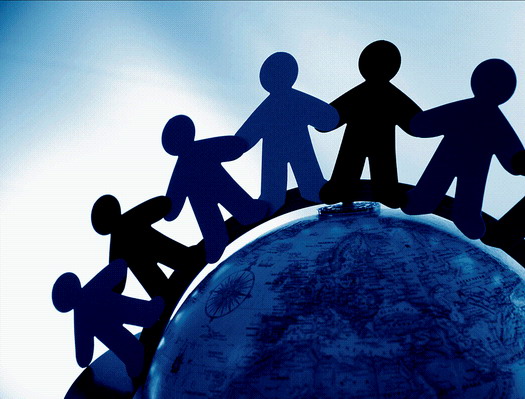 TABLICA MOBILNOSTI
(TRAFFIC SHEET)
TABLICE MOBILNOSTI
PRETHODNA TABLICA
(TENTATIVE TRAFFIC SHEET)
ZAVRŠNA TABLICA
(FINAL TRAFFIC SHEET)
SLAŽE SE NA KRAJU CIKLUSA PRIHVAĆANJA MREŽE ZA AKADEMSKU GODINU
PREDAJE SE PO RASPODJELI MJESECI NA MINISTARSKOJ KONFERENCIJI
BAZIRANA NA DOLAZNOJ MOBILNOSTI
PO NJOJ SE KONAČNO ODVIJA MOBILNOST
SASTAVNI DIO PRIJAVE
PREDAJE SE DO 15. 1.
BAZIRANA NA ODLAZNOJ MOBILNOSTI
ODRAZ POTREBA PARTNERA ZA MOBILNOST PROCIJENJENOG BROJA STUDENATA KOJI ĆE IZRAZITI ŽELJU ZA MOBILNOŠĆU
PRETHODNA TABLICA MOBILNOSTI
TREBA BITI ODRAZ STVARNIH POTREBA ZA MJESECIMA MOBILNOSTI (POTREBNA INTENZIVNA KOMUNIKACIJA MEĐU PARTNERIMA I S KOORDINATOROM MREŽE)
PROCJENA BROJA STUDENATA KOJI ĆE BITI ZAINTERESIRANI ZA MOBILNOST
PROCJENA VRSTE MOBILNOSTI 
STUDENTI KOJI ŽELE SLUŠATI I POLAGATI PREDMETE TIJEKOM MOBILNOSTI („STUDENT MOBILITY”
STUDENTI KOJI ŽELE ISKORISTITI MOBILNOST ZA IZRADU (DIJELA) DIPLOMSKOG ILI DOKTORSKOG RADA („SHORT TERM STUDENT MOBILITY”)
NASTAVNICI KOJI ŽELE PREDAVATI NA INSTITUCIJI PARTNERU (U PRAVILU NE VIŠE OD 10% MJESECI)
PROCIJENA PARTNERA S KOJIM SE ŽELI OSTVARITI MOBILNOST
ATRAKTIVNOST U ODREĐENOM PODRUČJU
UDALJENOST (MOGUĆNOST PRIJEVOZA)
PRETHODNI KONTAKTI MEĐU INSTITUCIJAMA ILI SASTAVNIM JEDINICAMA
PRETHODNI KONTAKTI STUDENTSKIH ORGANIZACIJA
INDIVIDUALNI KONTAKTI
ZDRUŽENI PROGRAMI
ZAVRŠNA TABLICA MOBILNOSTI
ODRAZ JE MOGUĆNOSTI SVAKE POJEDINE ZEMLJE ZA BROJ MJESECI DOLAZNE MOBILNOSTI
PREDNOST DATI ZDRUŽENIM PROGRAMIMA
ODRAZ PRETHODNE TABLICE MOBILNOSTI
PORAVNANJE DOLAZNE I ODLAZNE MOBILNOSTI
Obaveze koordinatora prije mobilnosti
Odlazne mobilnosti: 
SVE stipendiste informirati o tome da NCO-HR vrši povrat putnih troškova i uputiti ih da prije organizacije putovanja te kupnje karte pomno  prouče  proceduru za povrat (procedura na www.mobilnost.hr)
Studentima osigurati priznavanje ECTS bodova, čak i za kraće boravke 

Dolazne mobilnosti:
Nastavno osoblje:
1) u kontaktu sa gostujućim profesorom organizirati uključivanje u nastavu tj. mentorstvo ovisno o temama predavanja navedenima u prijavi 
2) u suradnji sa Odjelom za međunarodnu suradnju pomoći u riješavanju administrativnih obaveza stipendista:
-dobivanje OIB-a, pozivno pismo za vizu (Kosovo i Moldavija)

Studenti:
Organizirati izvođenje nastave na engleskom jeziku (ako student nije iz regije)
Osigurati priznavanje razdoblja provedenog na mobilnosti (ECTS bodovi)
[Speaker Notes: Što bolje prouče procedure, veća je šansa da dobiju maksimalan mogući povrat sredstava]
Obaveze koordinatora za vrijeme mobilnosti
Dolazne mobilnosti:

Organizirati isplatu stipendije – predati nadležnoj financijskoj službi na Vašem visokom učilištu Odluku o isplati stipendije na temelju koje VU isplaćuje stipendiju stipendistu (ključan dobar protok informacija prema službi financija!)
Obavijestiti studentsku referadu o dolasku stranih studeneta i doktoranata za koje će trebati pripremiti iksice (strani doktorandi IMAJU pravo na iksice, sustav to podržava)
Nastavnom osoblju pružiti podršku prilikom reguliranja obaveza – odlaska u banku zbog otvaranja računa, odlaska na PU (stipendisti iz NON-EU zemalja koji ostaju dulje od 90 dana, nastavno osoblje iz Slovenije i Austrije)
Podsjetiti stranog kolegu na obavezu prikupljanja potpisnih lista na predavanjima / Supervision report-a za mentorski rad
ako stipendist želi produžiti boravak, LCK podnosi zahtjev za produženje mobilnosti  NCO-HR-u (ako je opravdano)
Ispuniti Letter of Confirmation (mrežni – u sustavu, freemoveri  Vama donose LoC koji im je poslao NCO-HR)
Obaveze koordinatora nakon mobilnosti
Odlazne mobilnosti:

Osigurati priznavanje razdoblja provedenog na mobilnosti domaćim studentima
Podnijeti zahtjev za povrat putnih troškova, na memorandumu fakulteta, u roku od 45 dana po završetku mobilnosti, sa svom pripadajućom dokumentacijom
Procedura za povrat putnih troškova
Detaljno opisana na stranici AMPEU
(www.mobilnost.hr – ostali programi – CEEPUS – procedura za povrat putnih troškova)

Rezimirano: 
-svi imaju pravo na povrat u protuvrijednosti iznosa povratne karte vlaka tj. autobusa, i u slučaju da koriste neko drugo prijevozno sredstvo te imaju račune koji dokazuju putovanje
-avion: samo u slučaju da je putovanje vlakom /autobusom izuzetno dugo (Poljska, Bugarska, Rumunjska, Moldavija), povrat se vrši do maksimalnog iznosa od 2.000,00 HRK
-auto: samo u slučaju da predstavlja uštedu u odnosu na vlak ili autobus (2,00 HRK po kilometru), npr. kada nekoliko stipendista putuje istovremeno na mobilnost na istu inozemnu ustanovu
Važno je u roku poslati svu dokumentaciju navedenu na našoj stranici!
3. dio – trening

Prijava za ulogu lokalnog CEEPUS koordinatora (uloga Network)
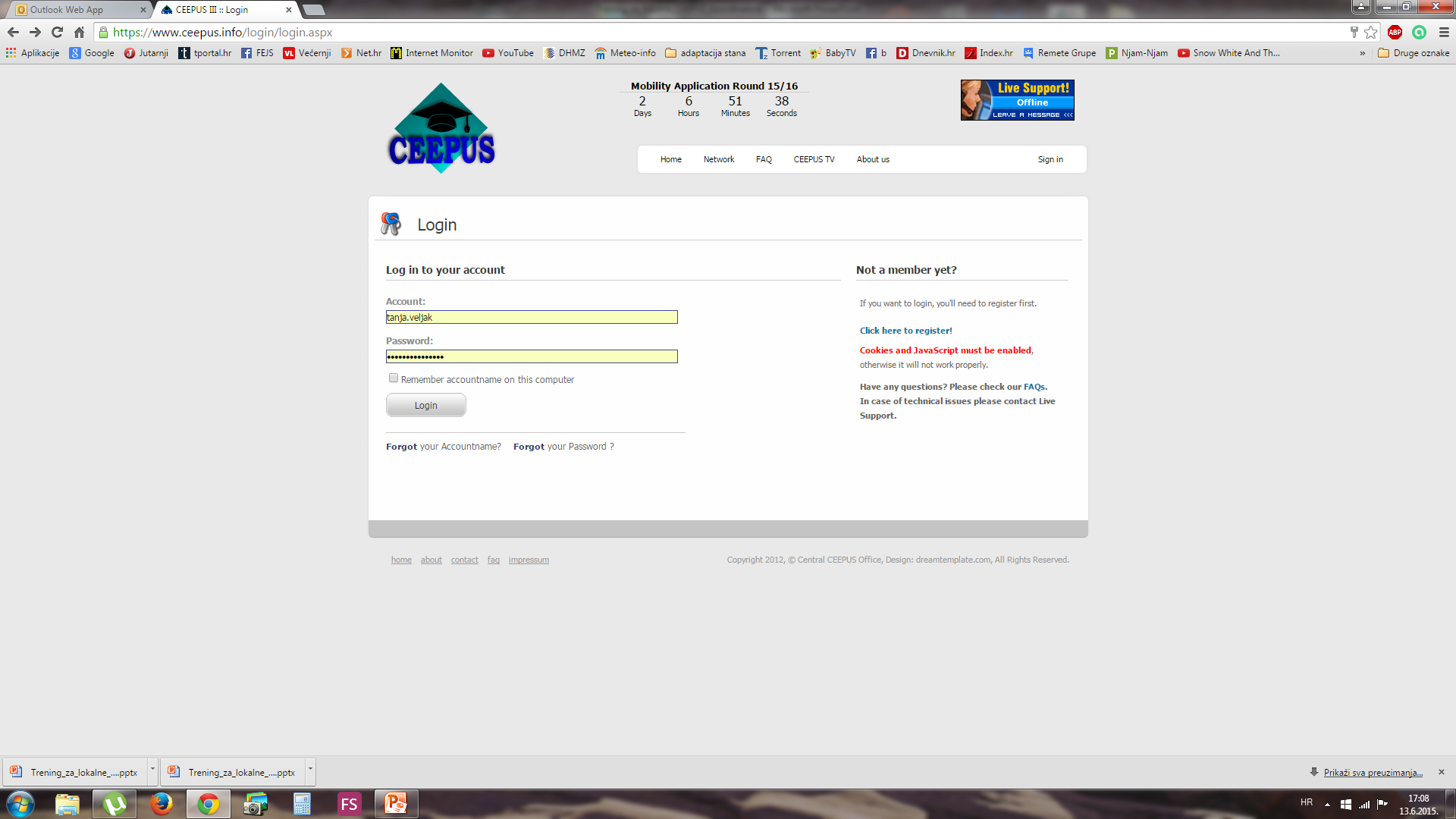 Online platforma CEEPUS-a: registracija
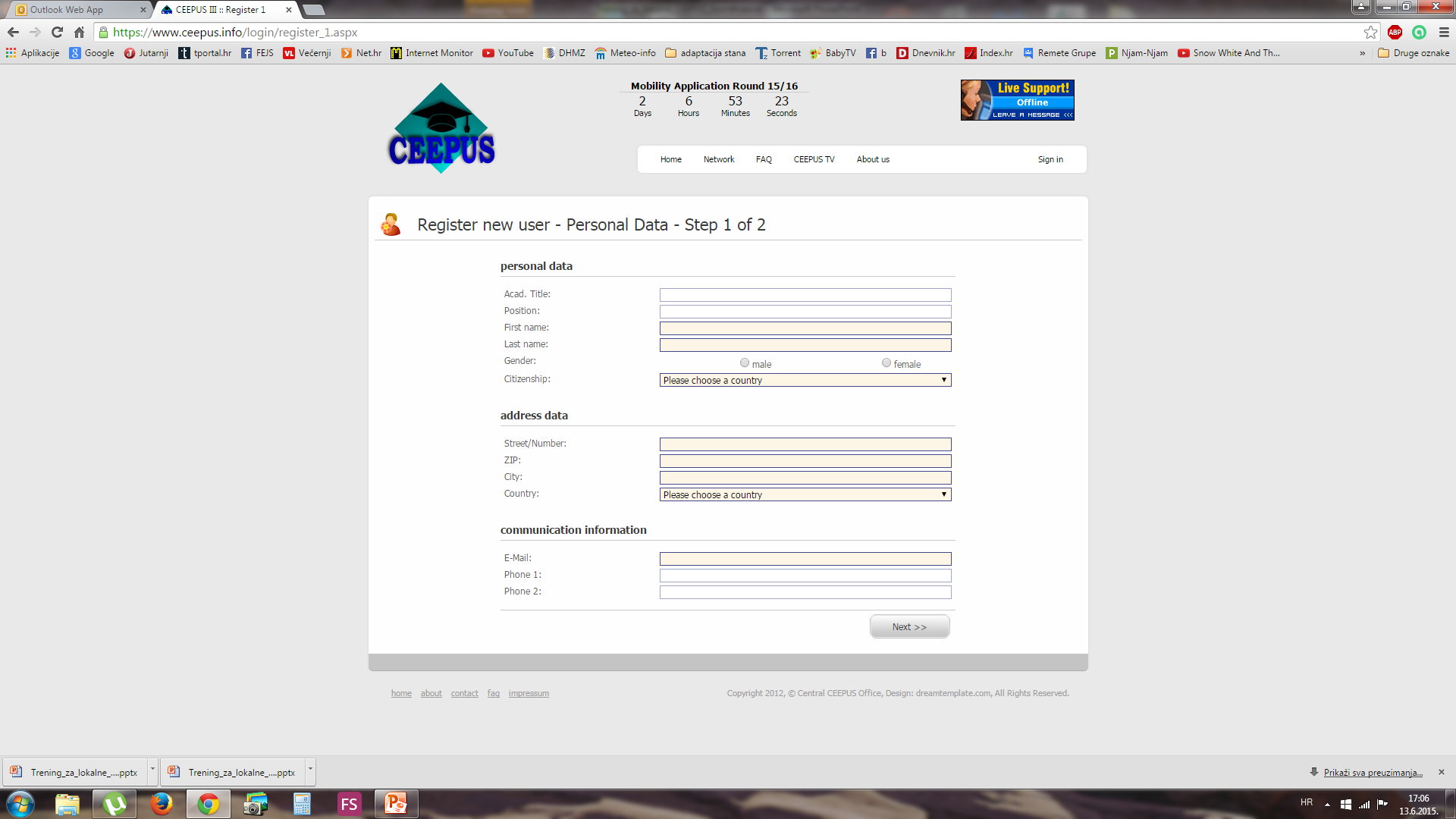 Online platforma CEEPUS-a: registracija
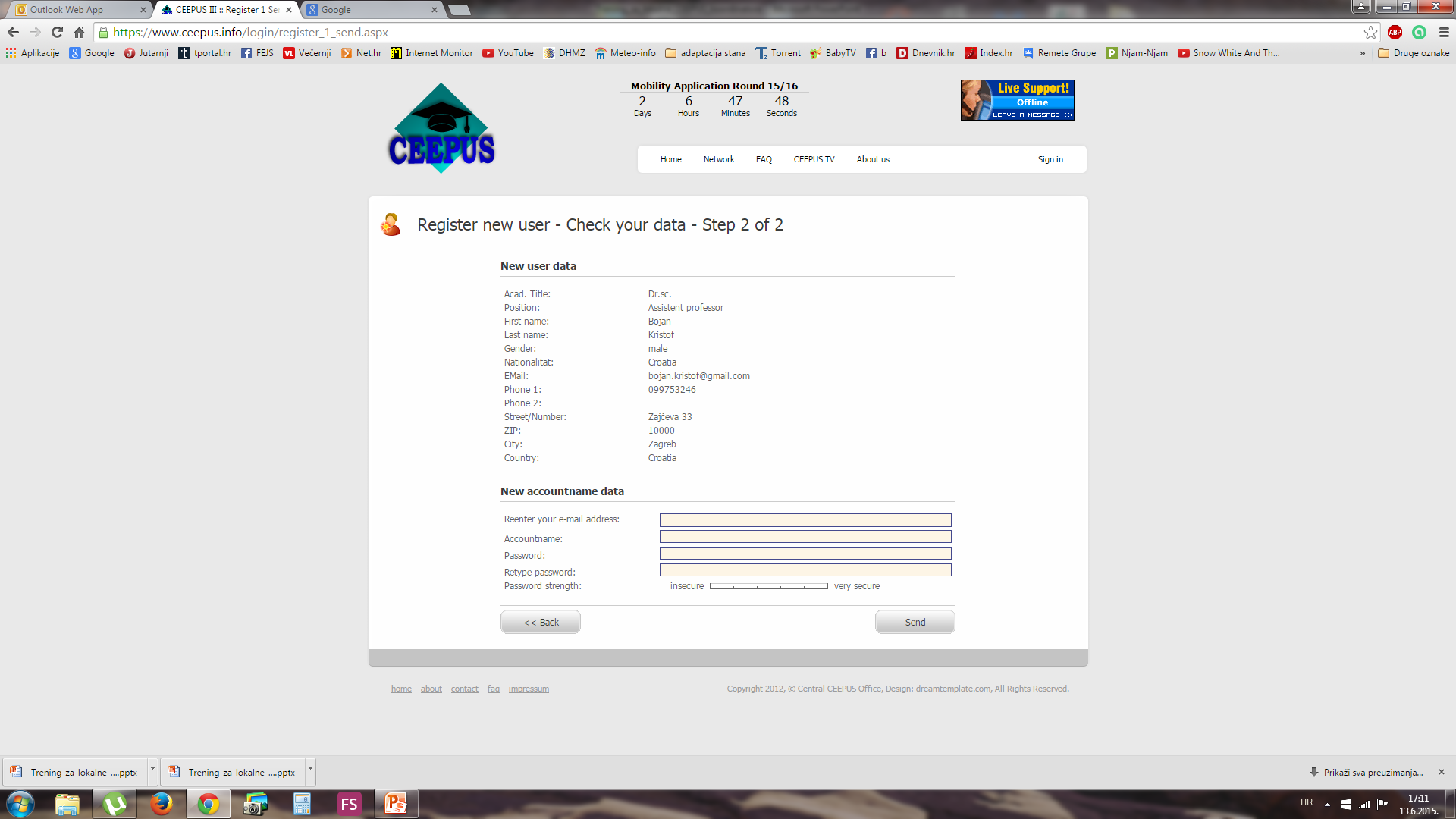 Kontakti
Hrvatski nacionalni ured za CEEPUS – NCO-HR
                              Agencija za mobilnost i programe EU
                                                   Frankopanska 26
                                                     10000 Zagreb

T: +385 (0)1 555 7855
   + 385 (0) 1 500 5665
F: + 385 (0) 1 5005 699

E-mail: ceepus@mobilnost.hr
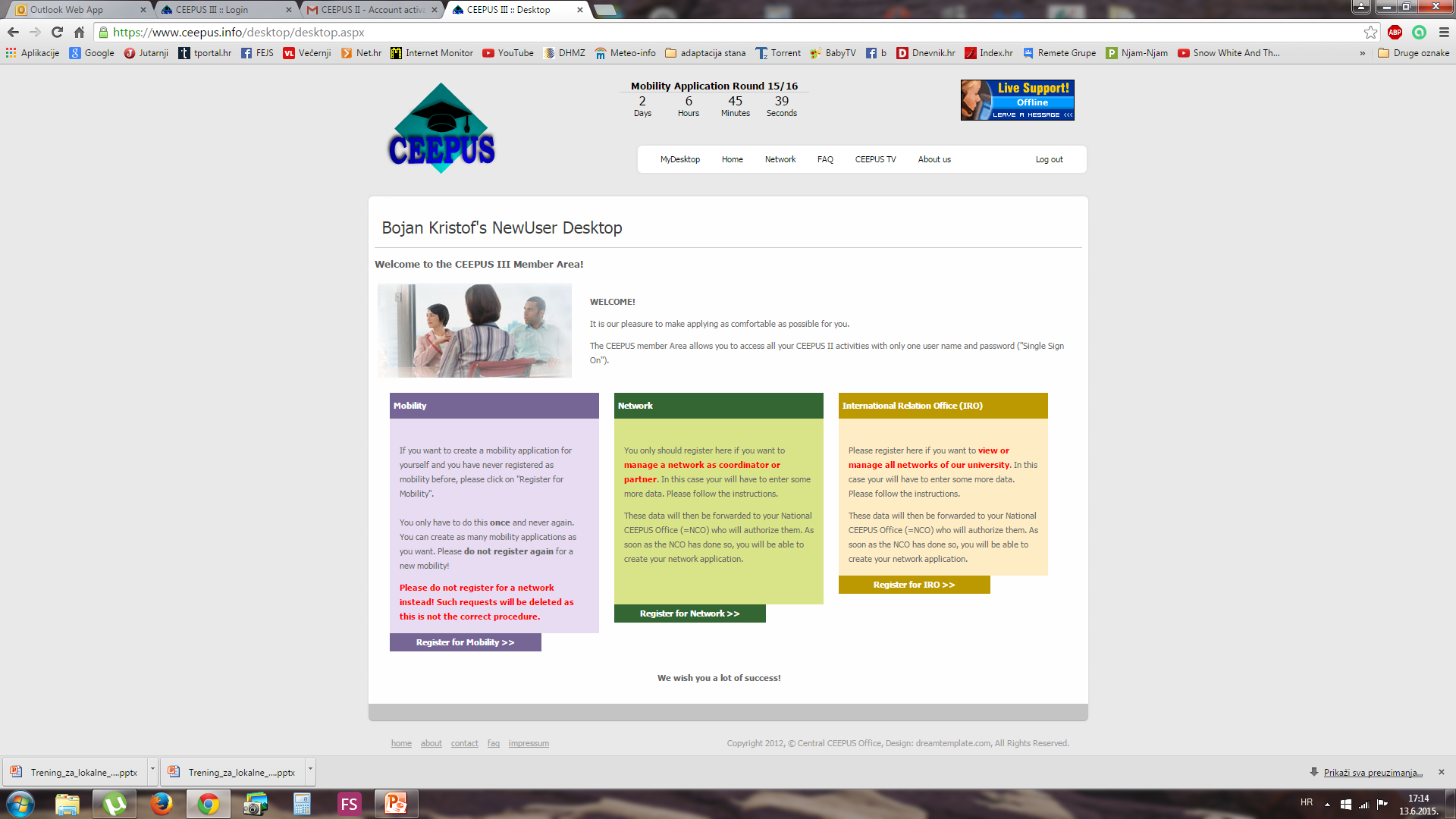 Kontakti
Hrvatski nacionalni ured za CEEPUS – NCO-HR
                              Agencija za mobilnost i programe EU
                                                   Frankopanska 26
                                                     10000 Zagreb

T: +385 (0)1 555 7855
   + 385 (0) 1 500 5665
F: + 385 (0) 1 5005 699

E-mail: ceepus@mobilnost.hr
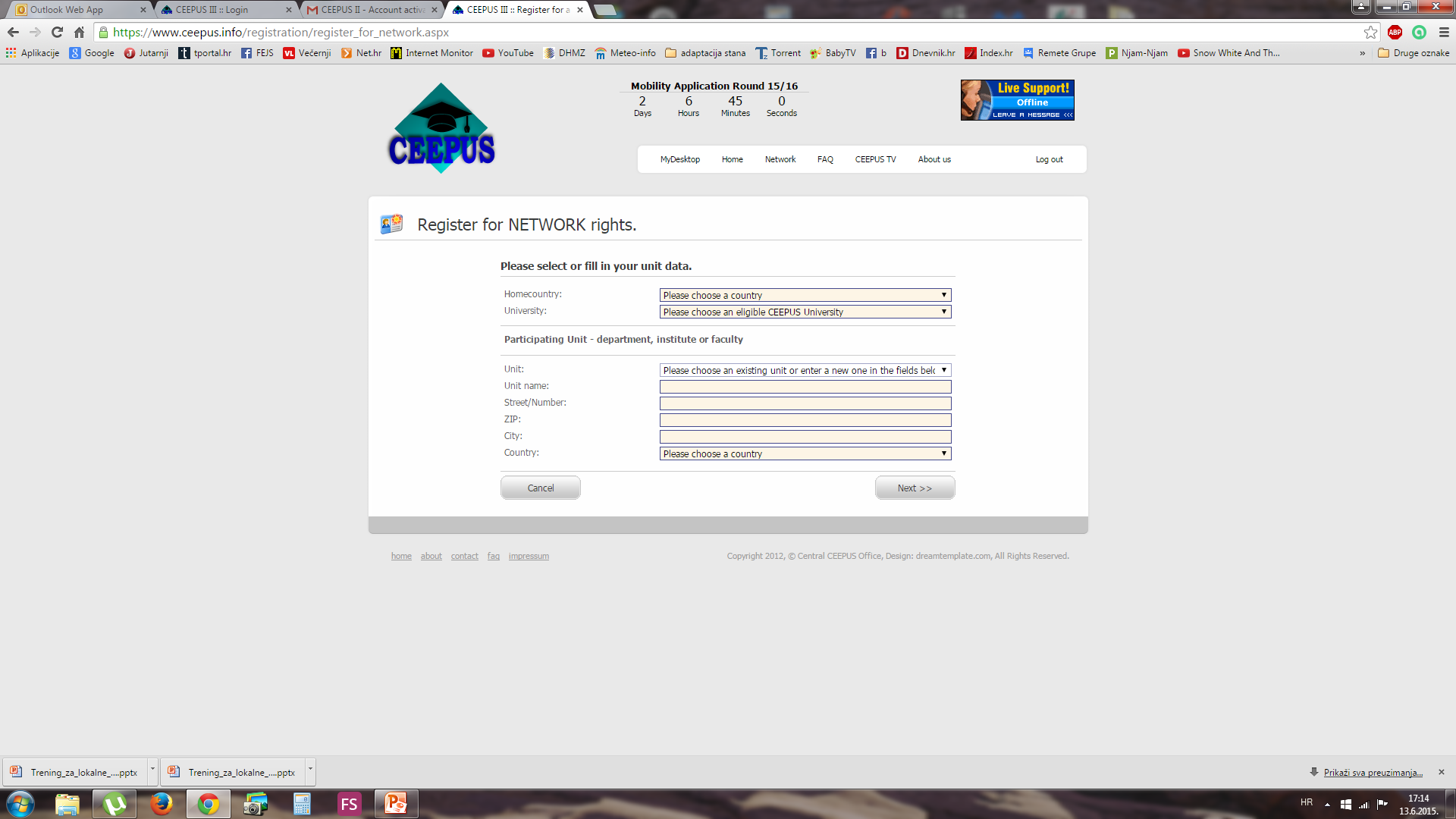 Kontakti
Hrvatski nacionalni ured za CEEPUS – NCO-HR
                              Agencija za mobilnost i programe EU
                                                   Frankopanska 26
                                                     10000 Zagreb

T: +385 (0)1 555 7855
   + 385 (0) 1 500 5665
F: + 385 (0) 1 5005 699

E-mail: ceepus@mobilnost.hr
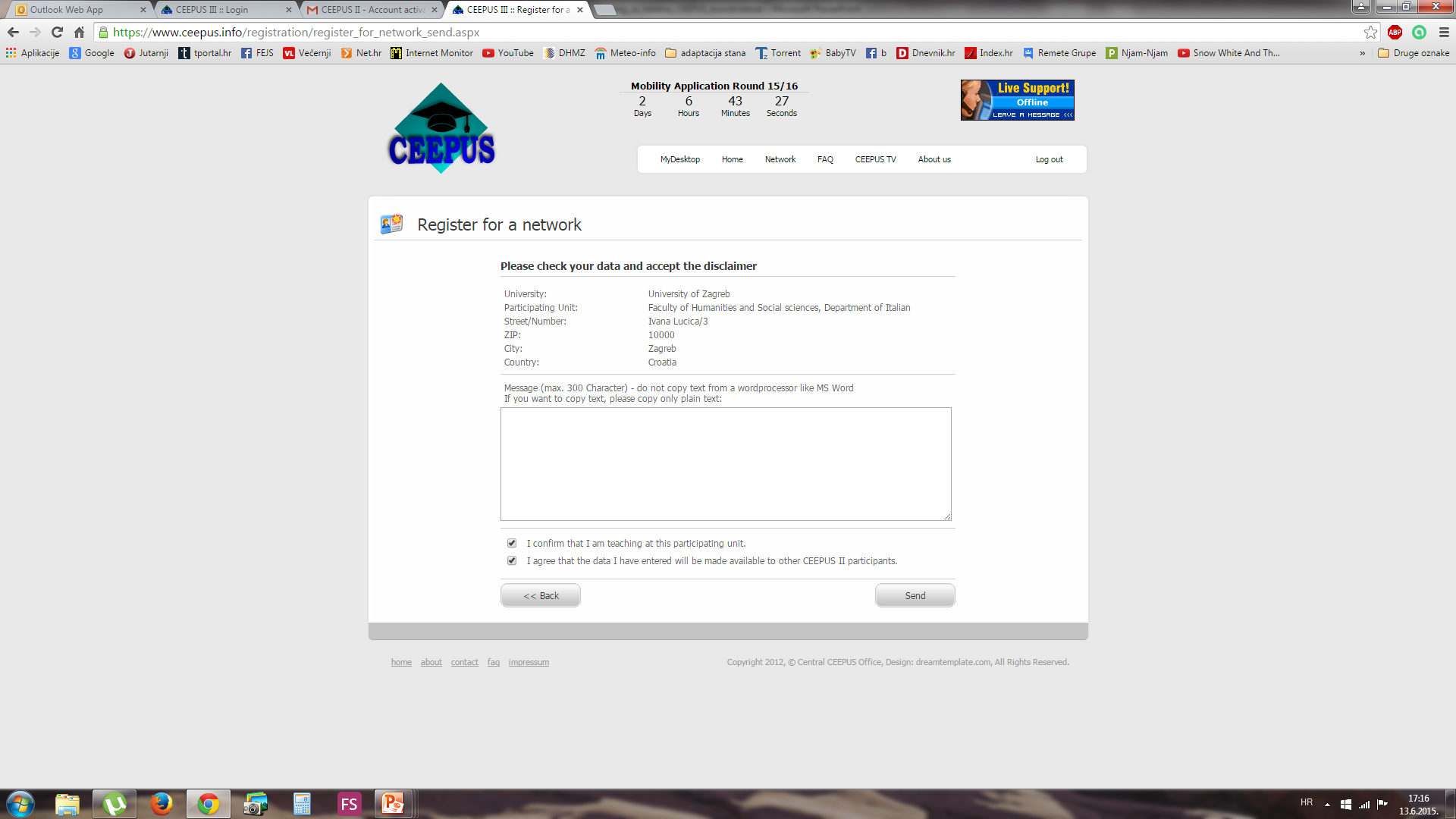 Kontakti
Hrvatski nacionalni ured za CEEPUS – NCO-HR
                              Agencija za mobilnost i programe EU
                                                   Frankopanska 26
                                                     10000 Zagreb

T: +385 (0)1 555 7855
   + 385 (0) 1 500 5665
F: + 385 (0) 1 5005 699

E-mail: ceepus@mobilnost.hr
Kontakti
Nominiranje odlaznih i dolaznih mobilnosti
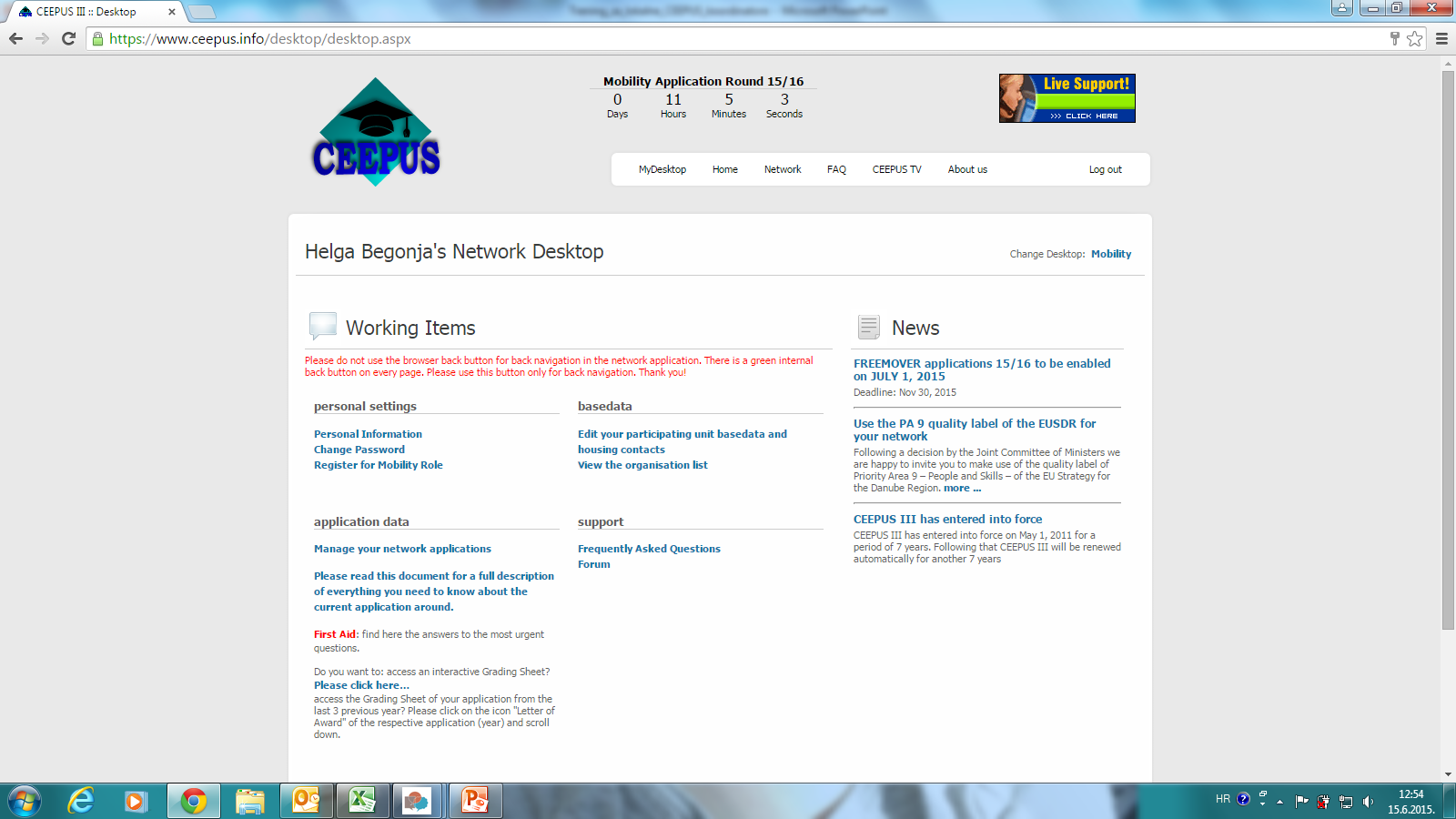 Kako naći traffic sheet
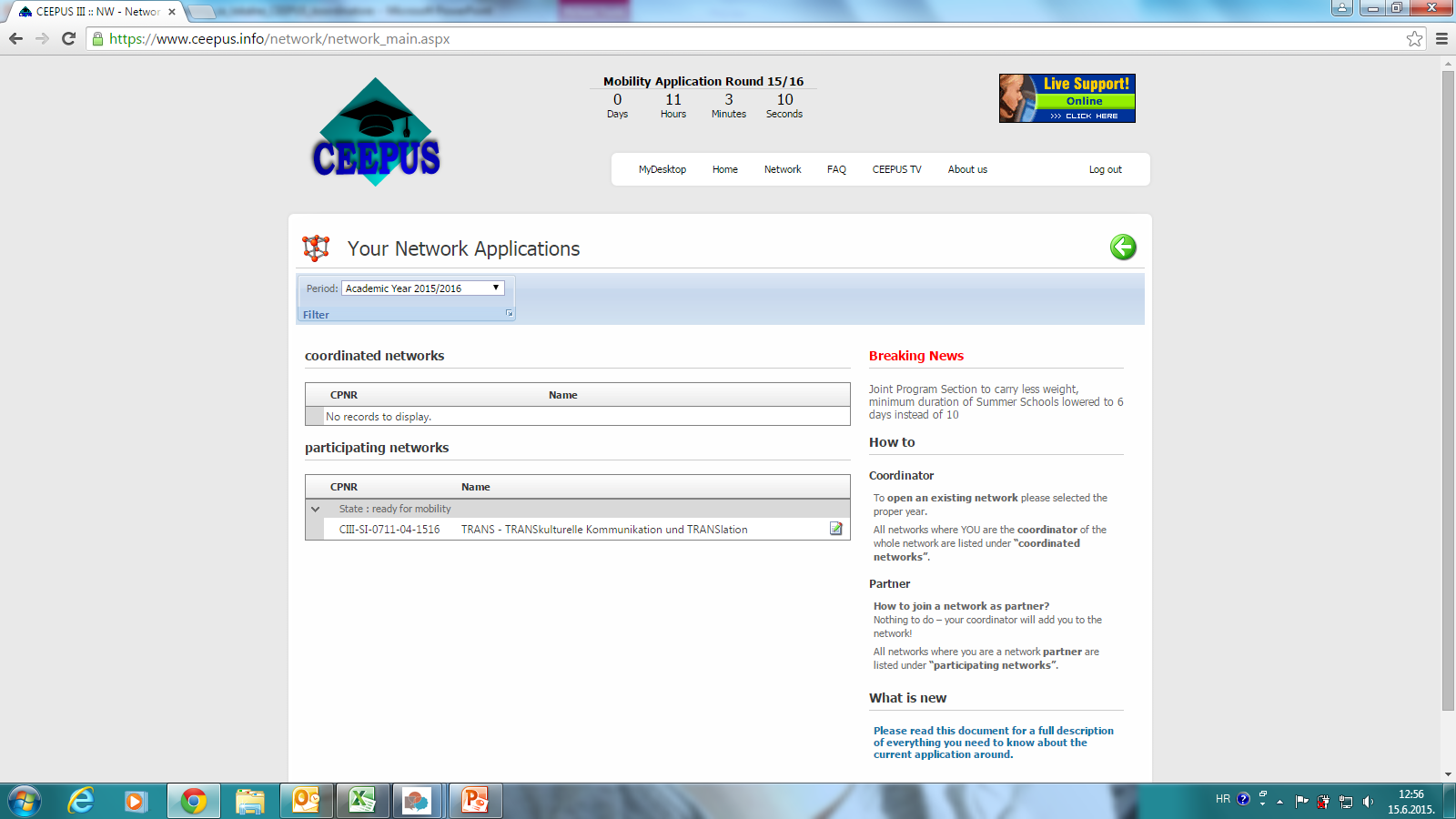 Kontakti
Kako naći traffic sheet
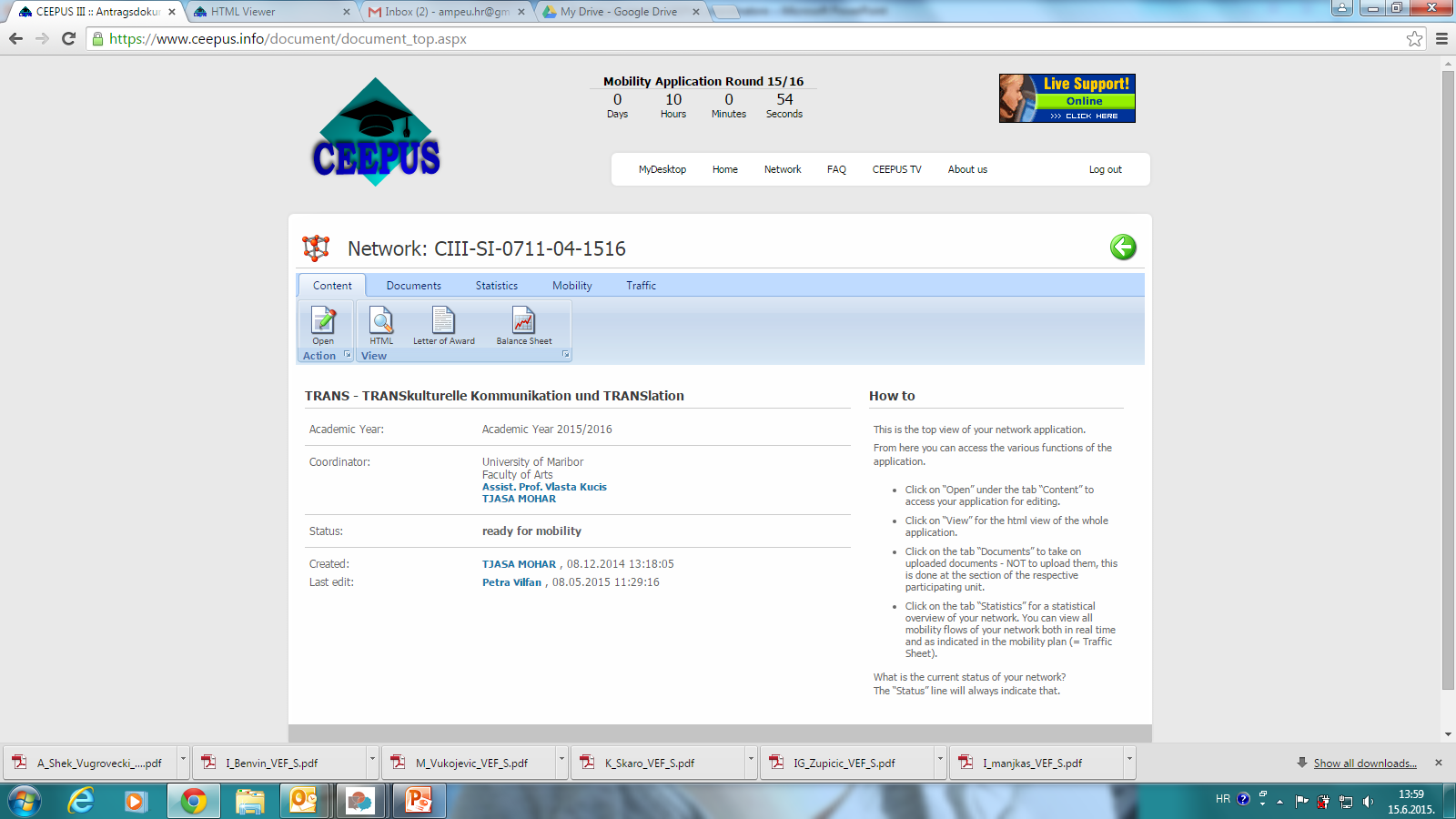 Kontakti
Kako naći traffic sheet
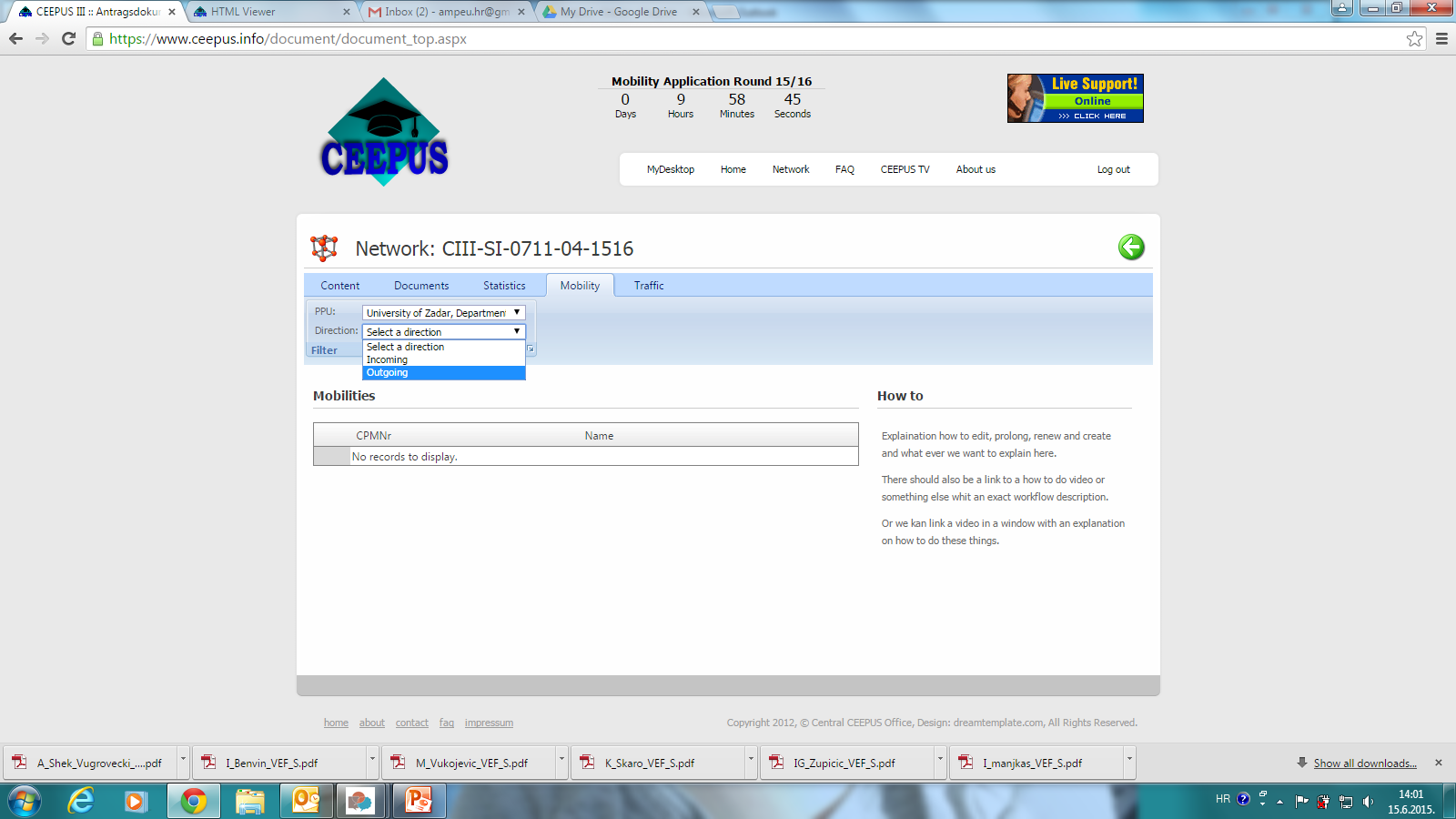 Kontakti
Kako naći traffic sheet
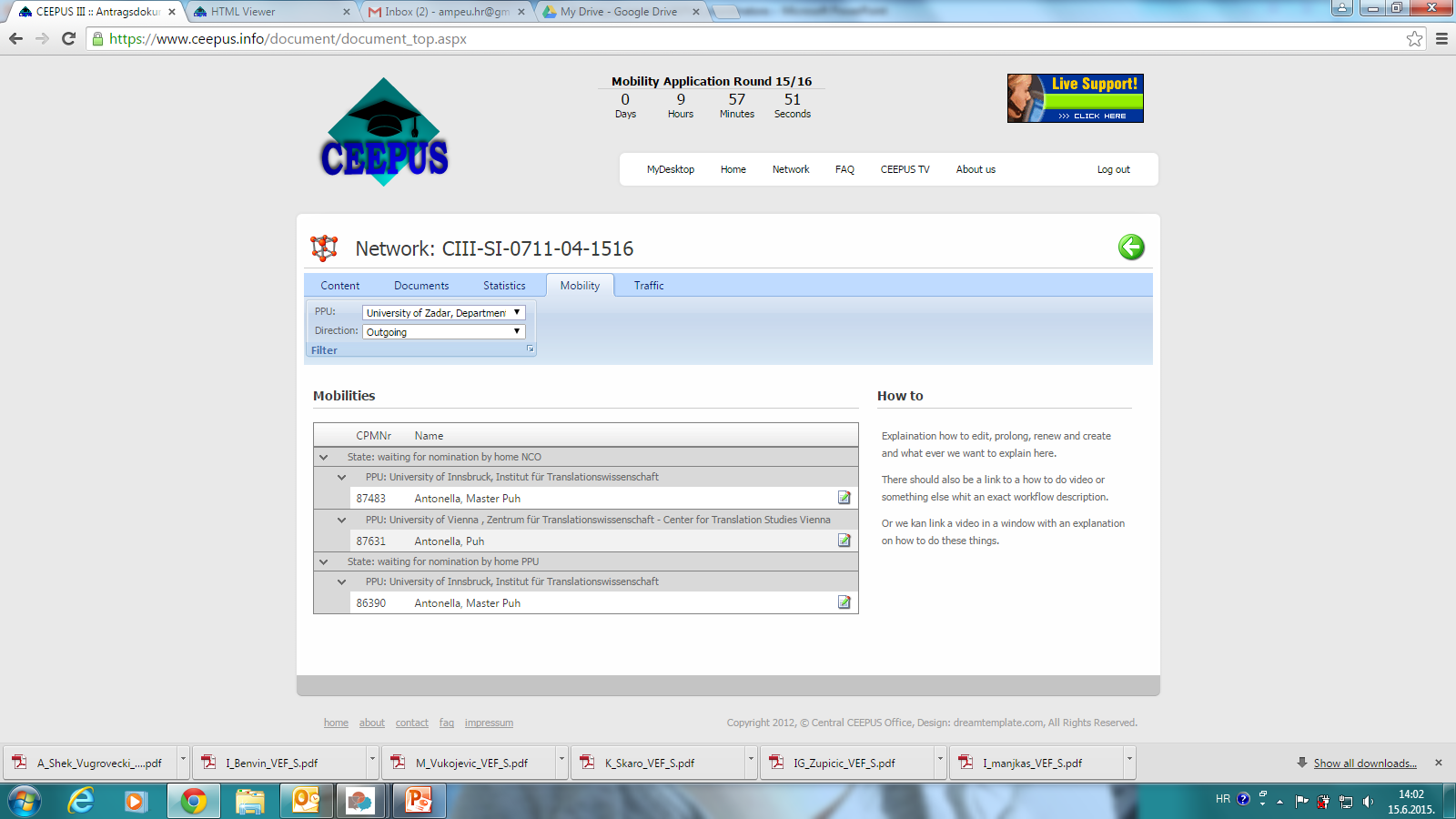 Kontakti
Kako naći traffic sheet
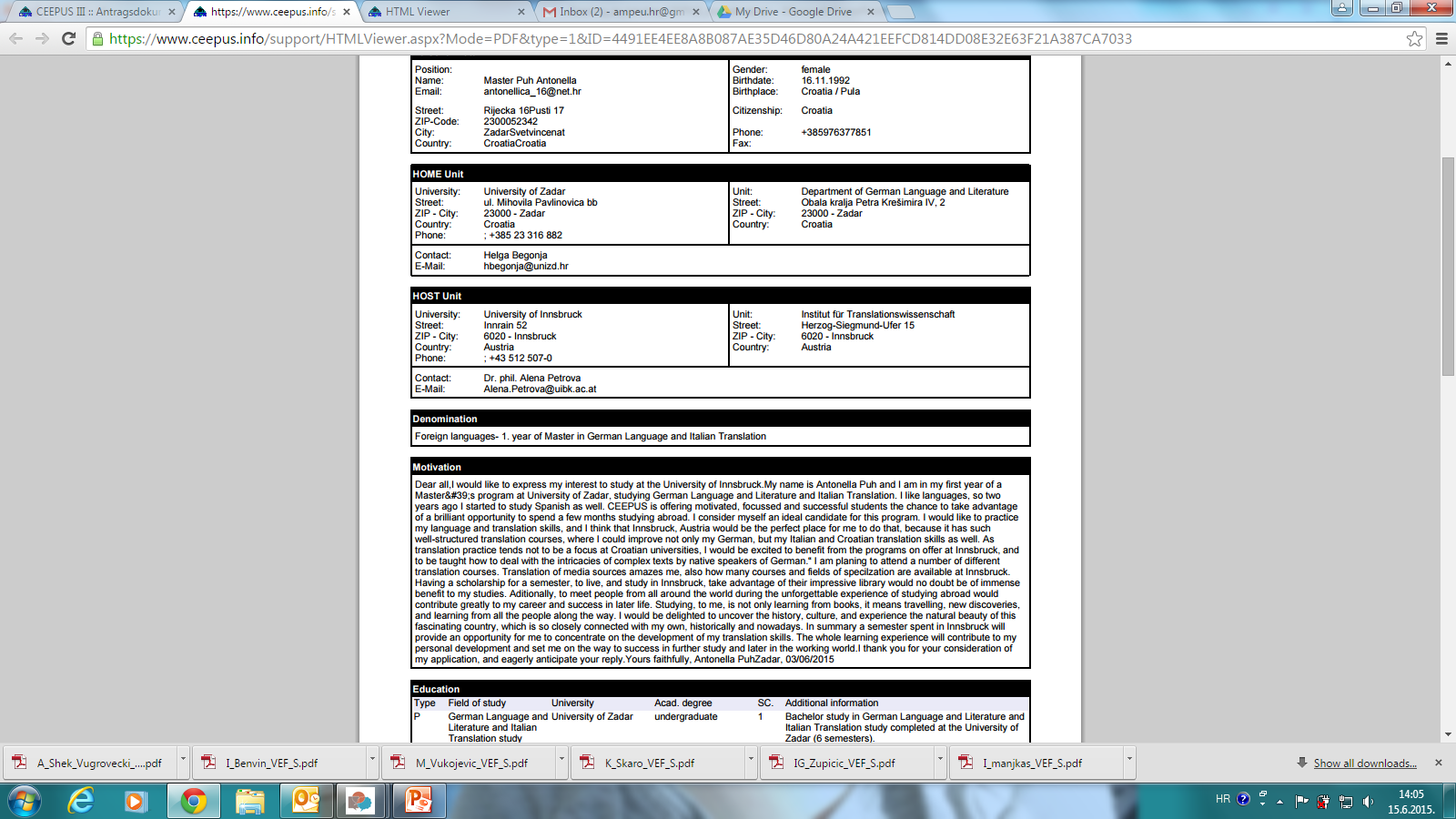 Kontakti
Kako naći traffic sheet
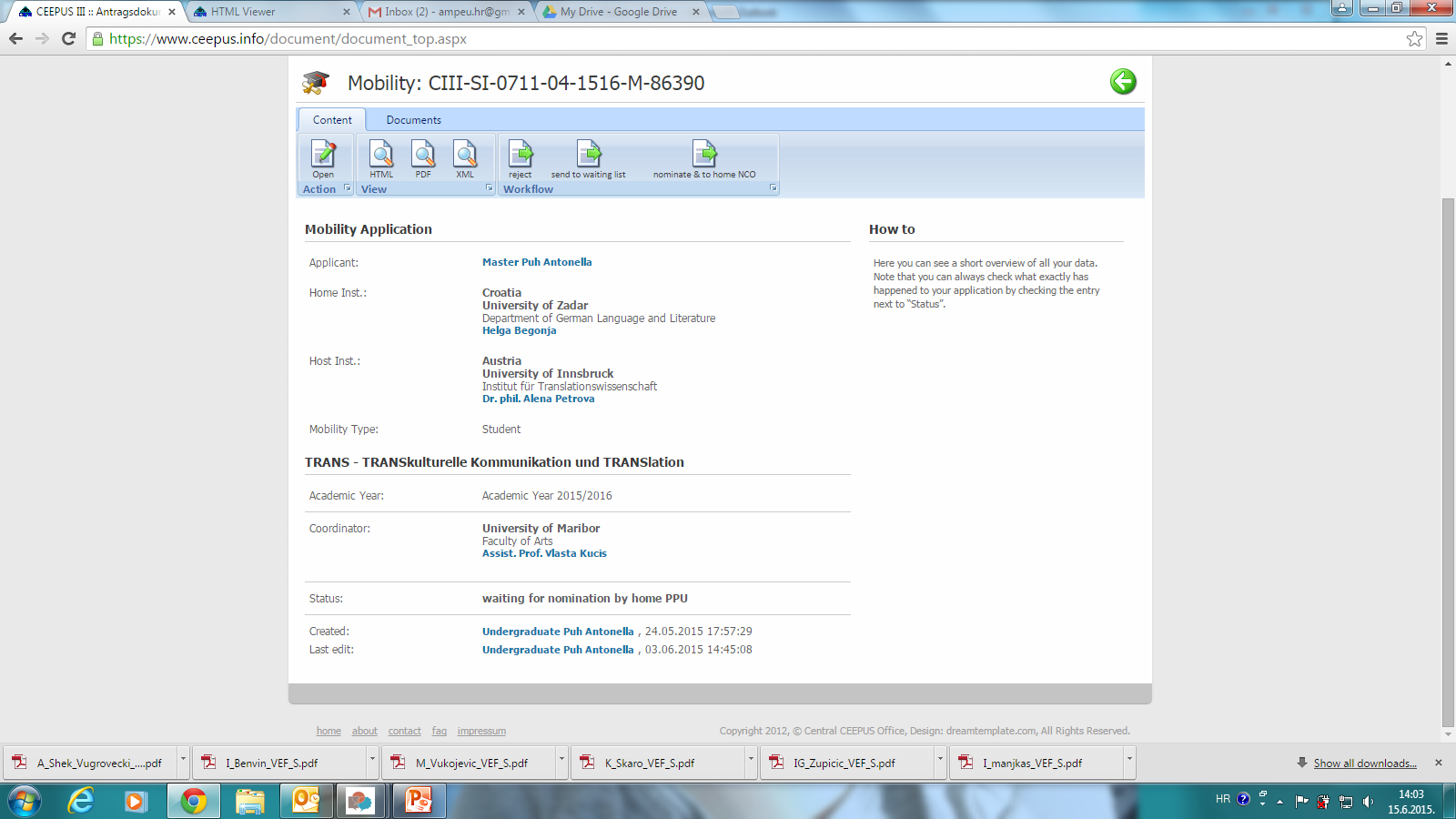 Kontakti
Kako naći traffic sheet
Trening
Kako pronaći Letter of Confirmation?
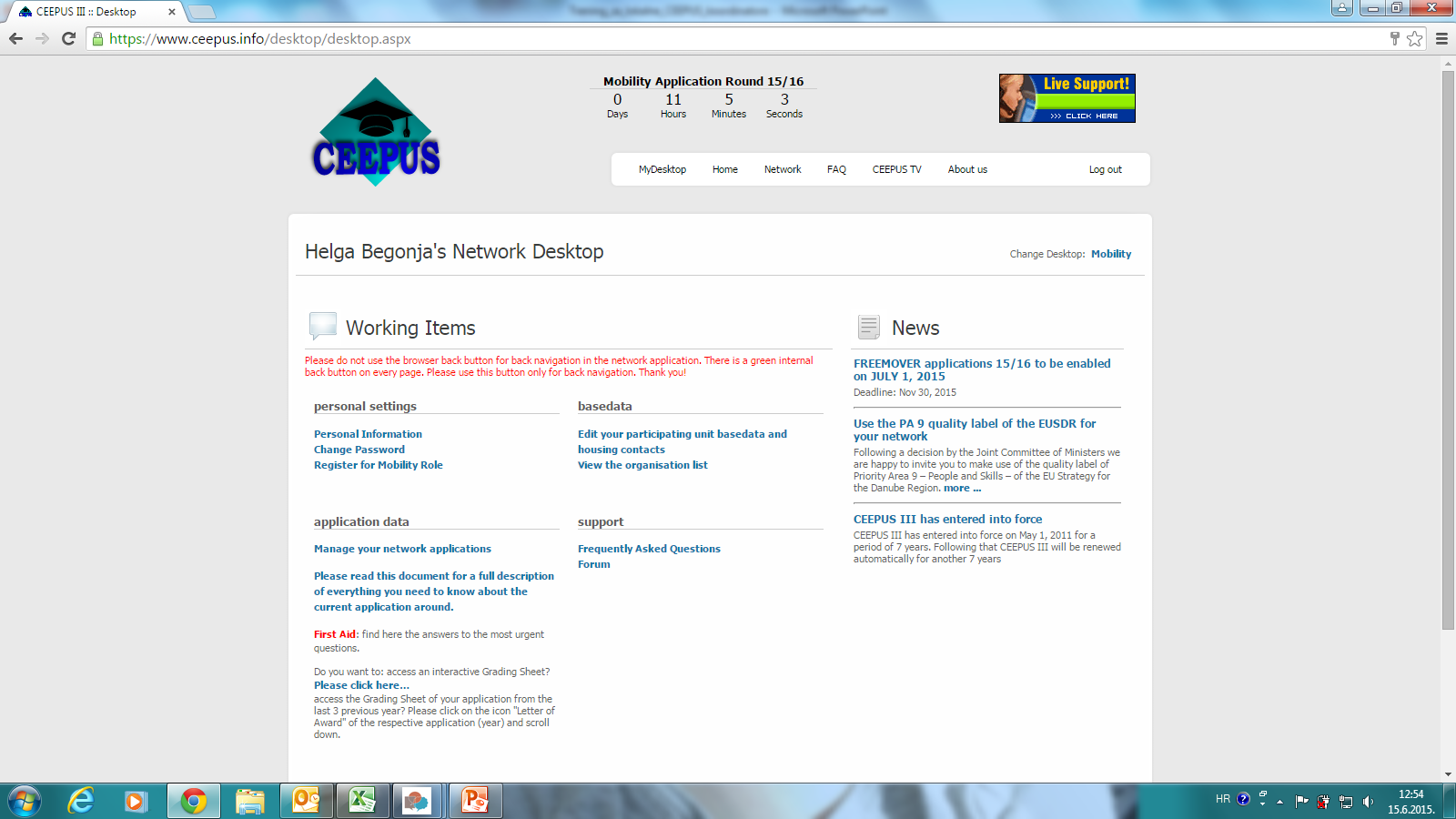 Kako naći traffic sheet
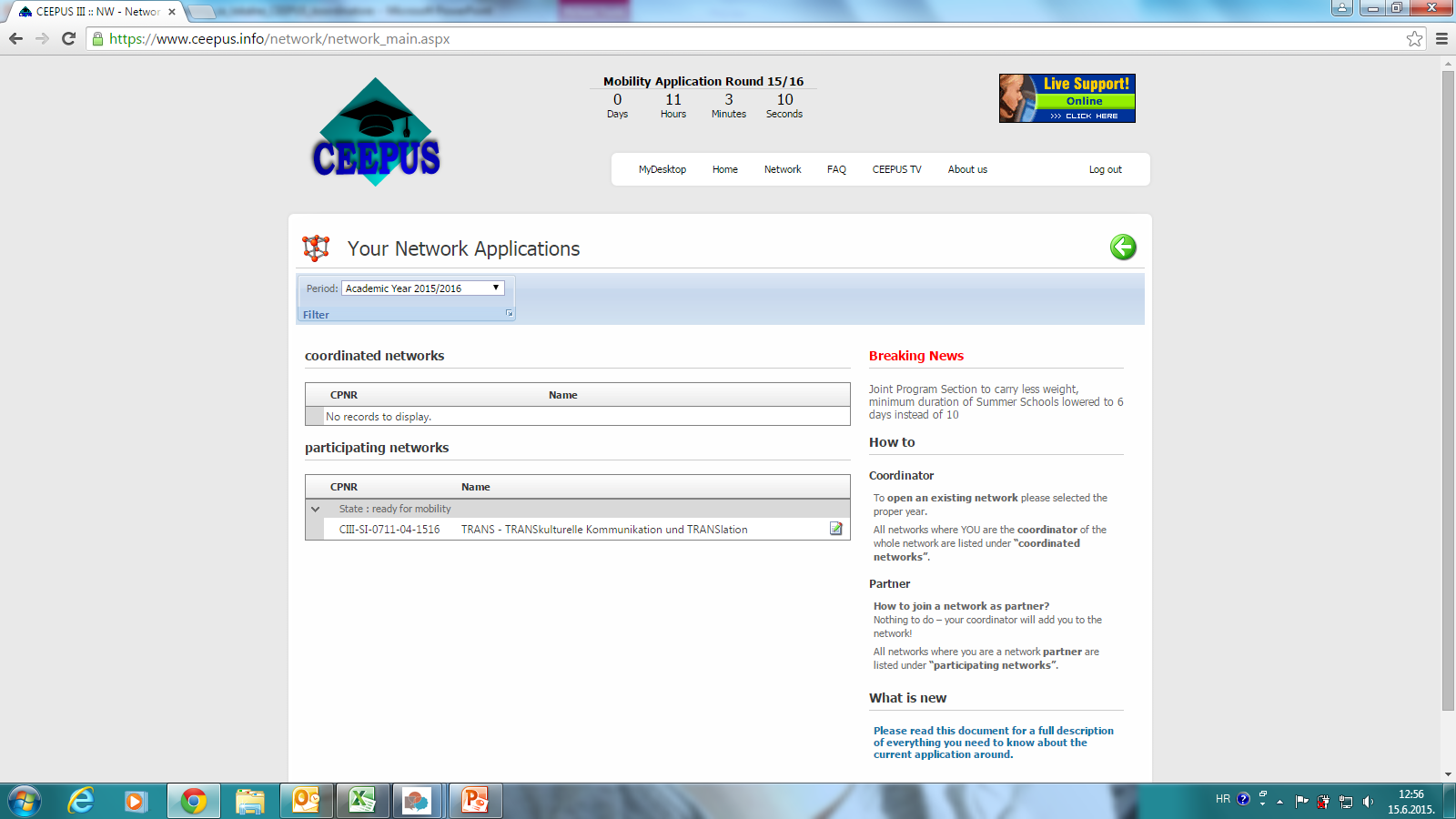 Kontakti
Kako naći traffic sheet
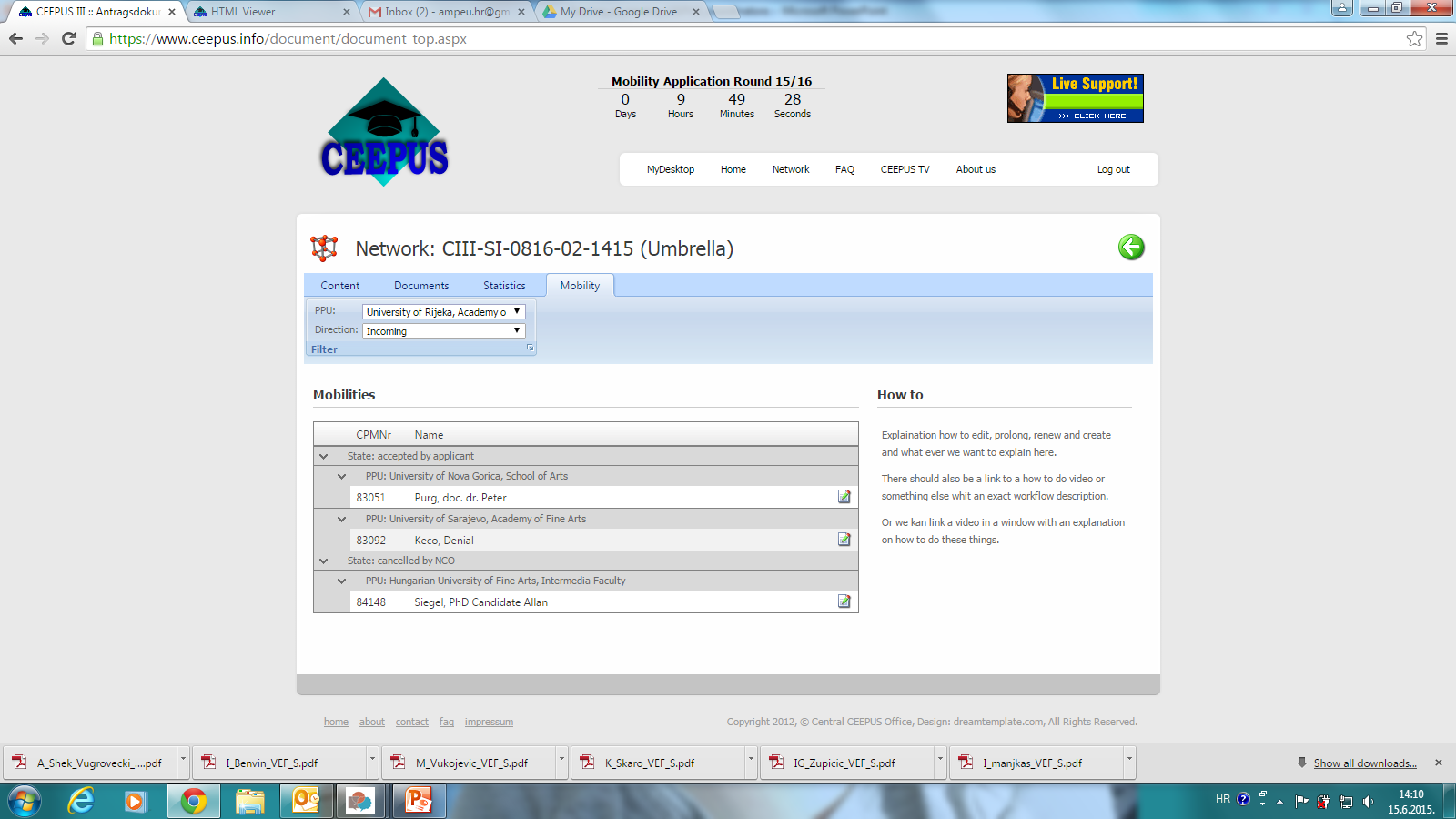 Kontakti
Kako naći traffic sheet
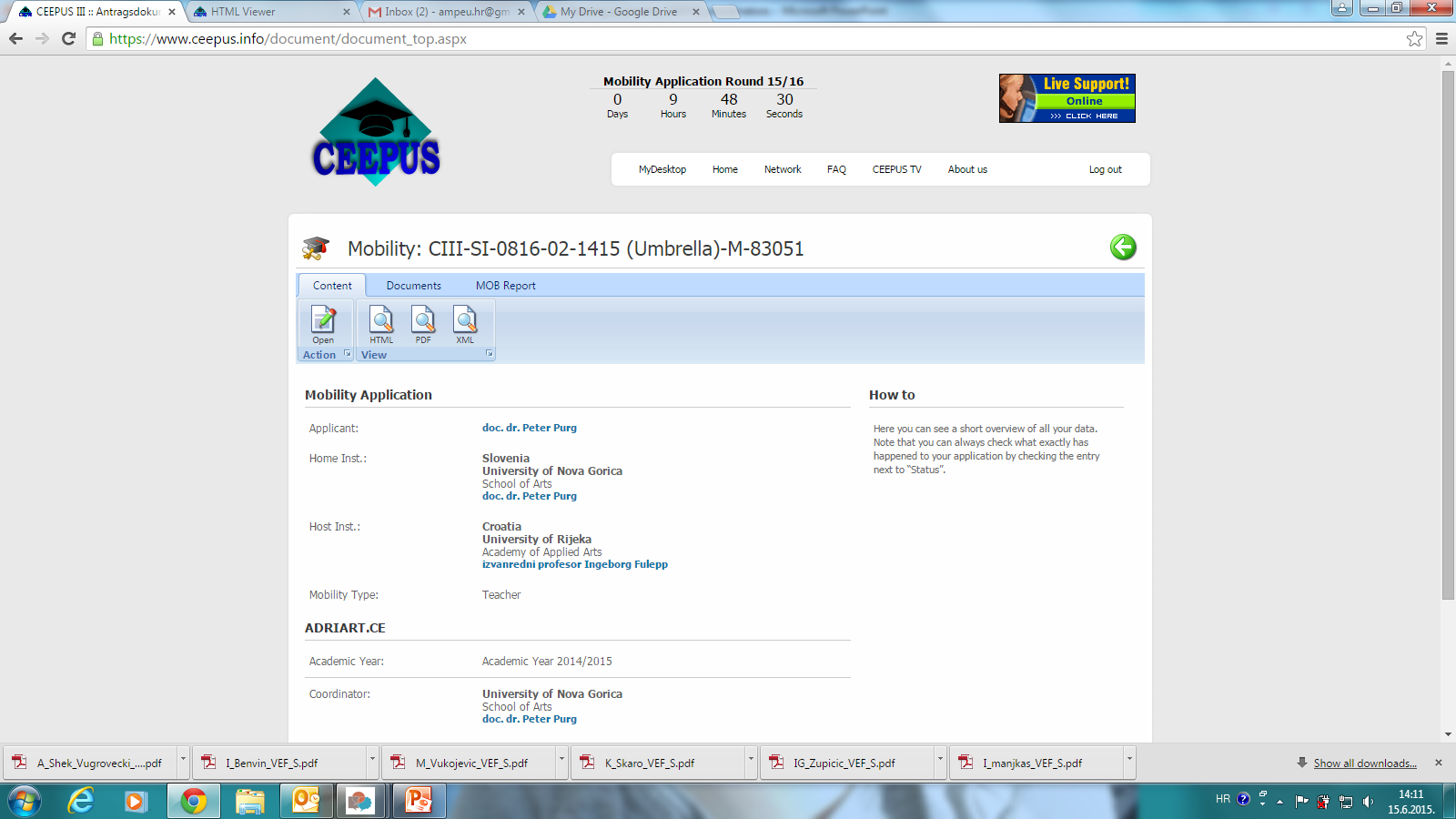 Kontakti
Kako naći traffic sheet
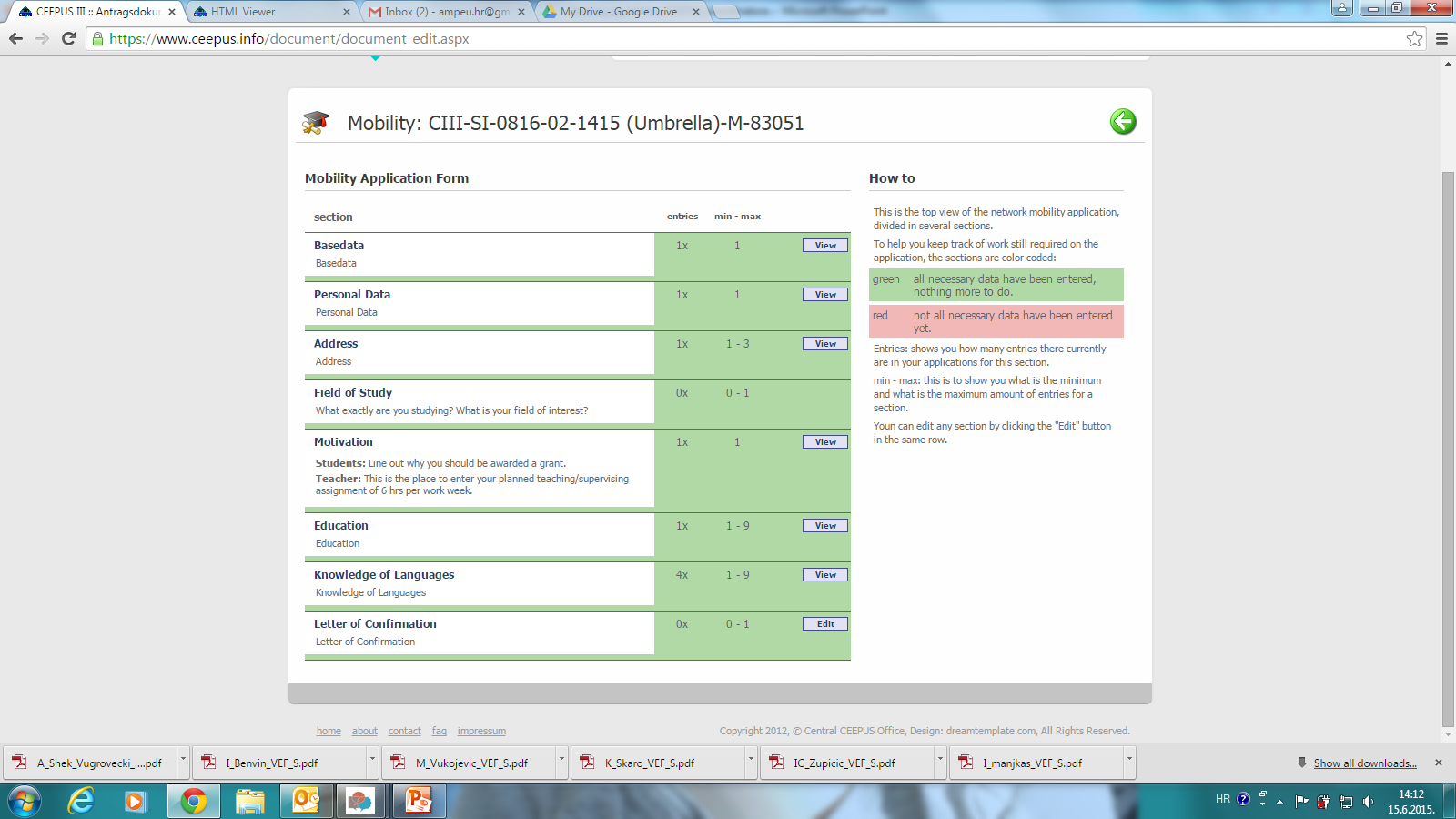 Kontakti
Kako naći traffic sheet
[Speaker Notes: Nije moguće pronaći Letter of Confirmation niti ispuniti Mobility Report ako stipendist nije kliknuo na „accept” u svojoj prijavi, nakon što mu je dodijeljena stipendija!]
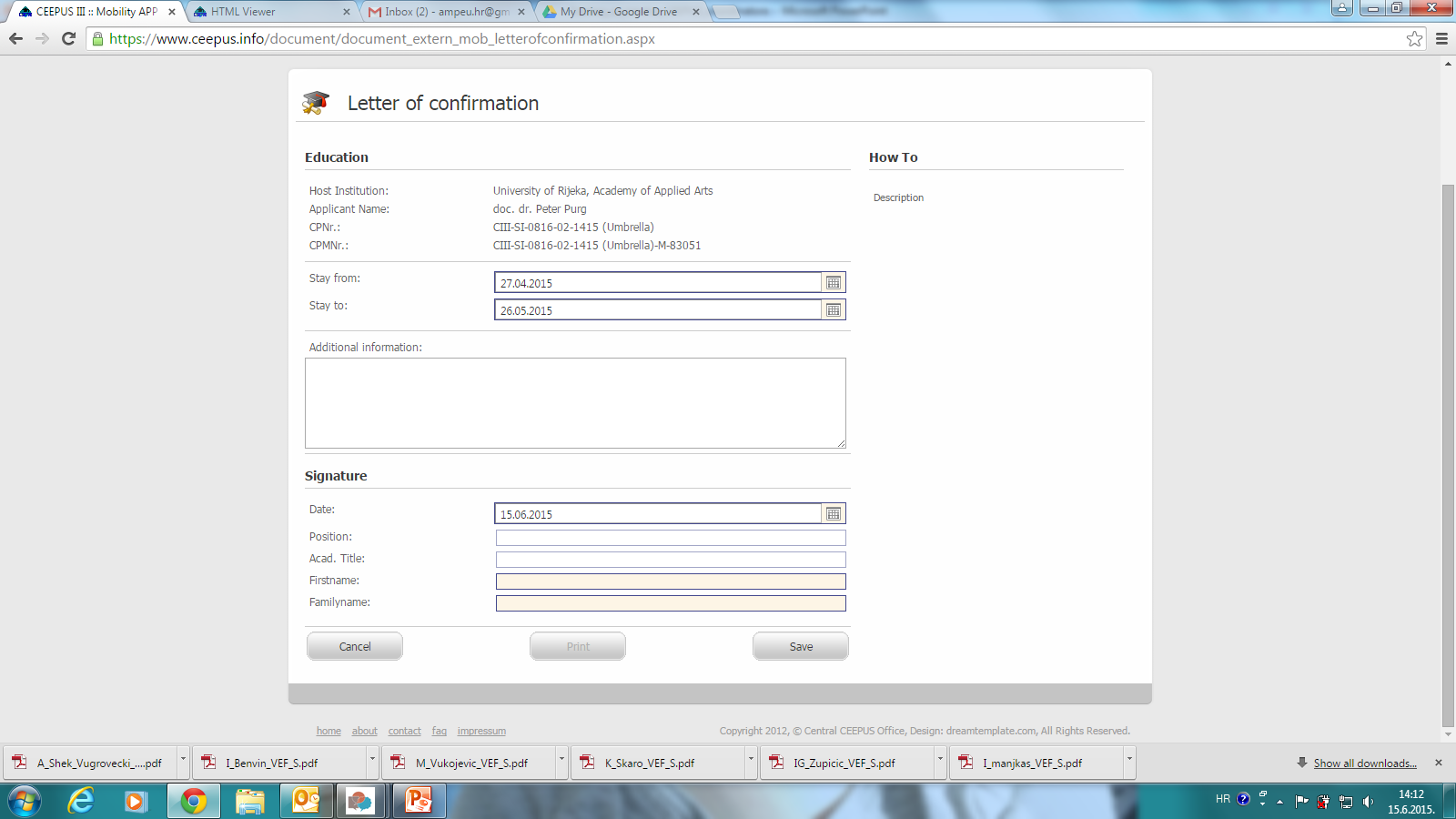 Kontakti
Kako naći traffic sheet
Trening
Kako naći traffic sheet / kontakte lokalnih CEEPUS koordinatora
Kontakti
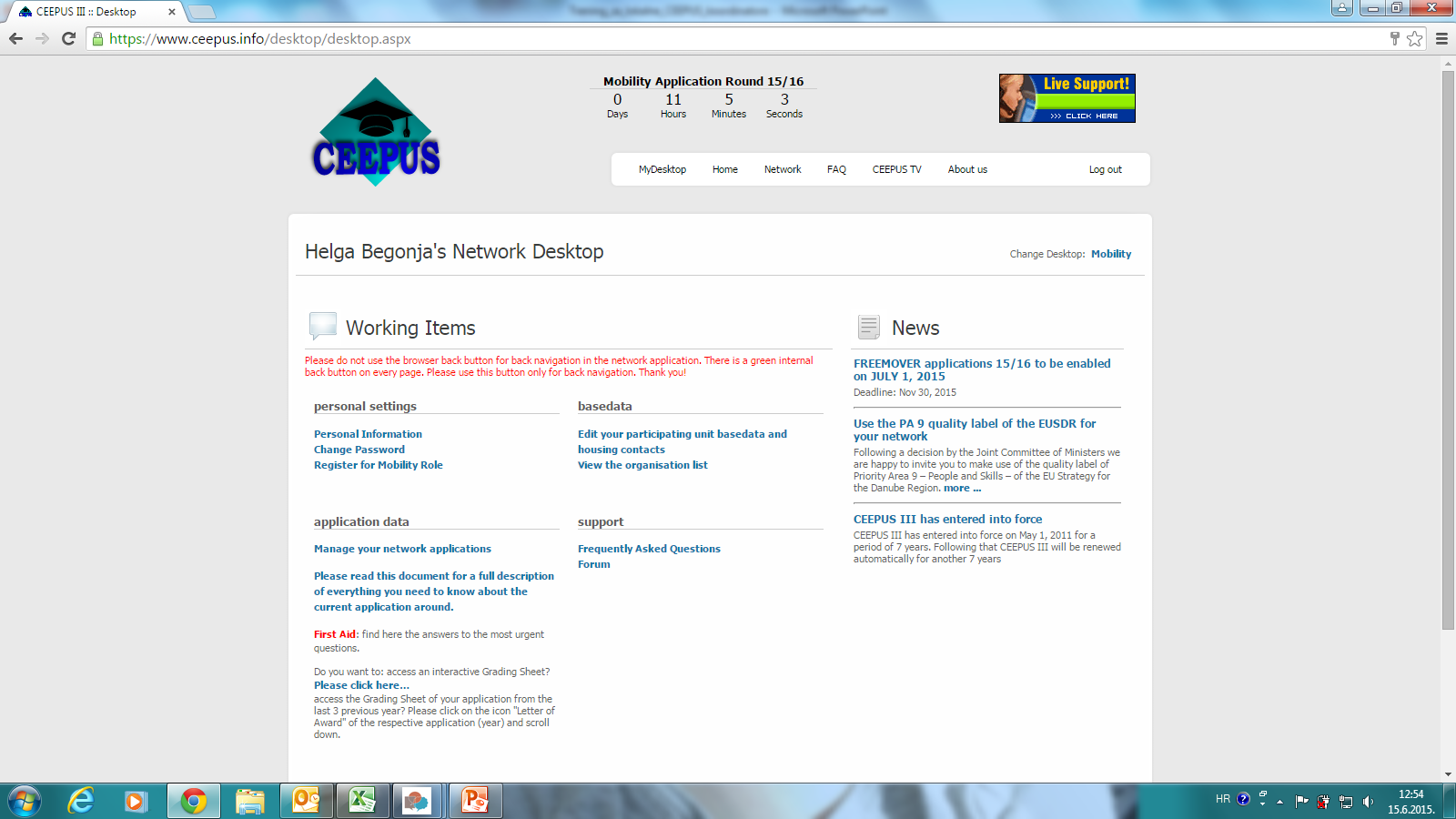 Kako naći traffic sheet
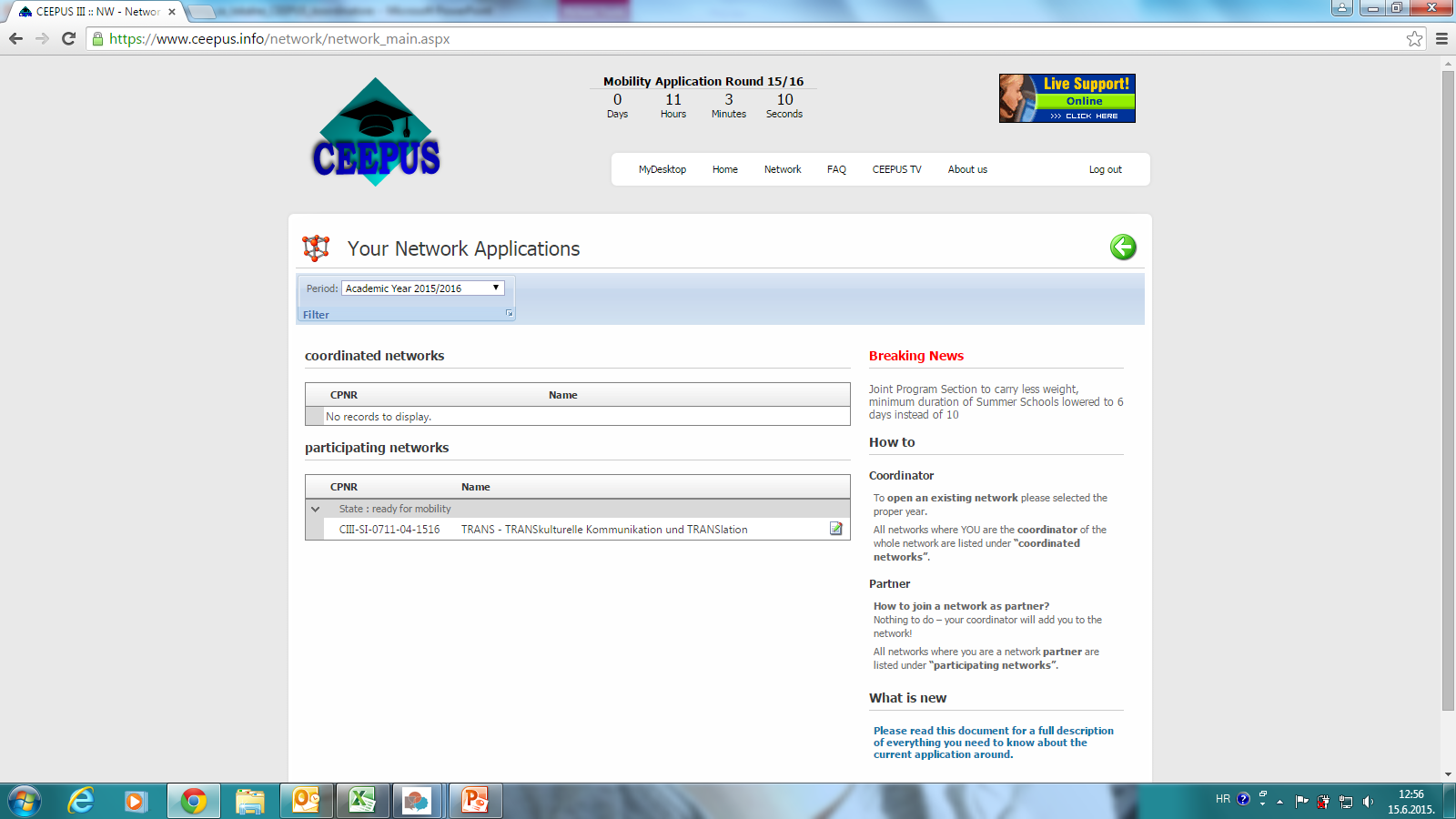 Kontakti
Kako naći traffic sheet
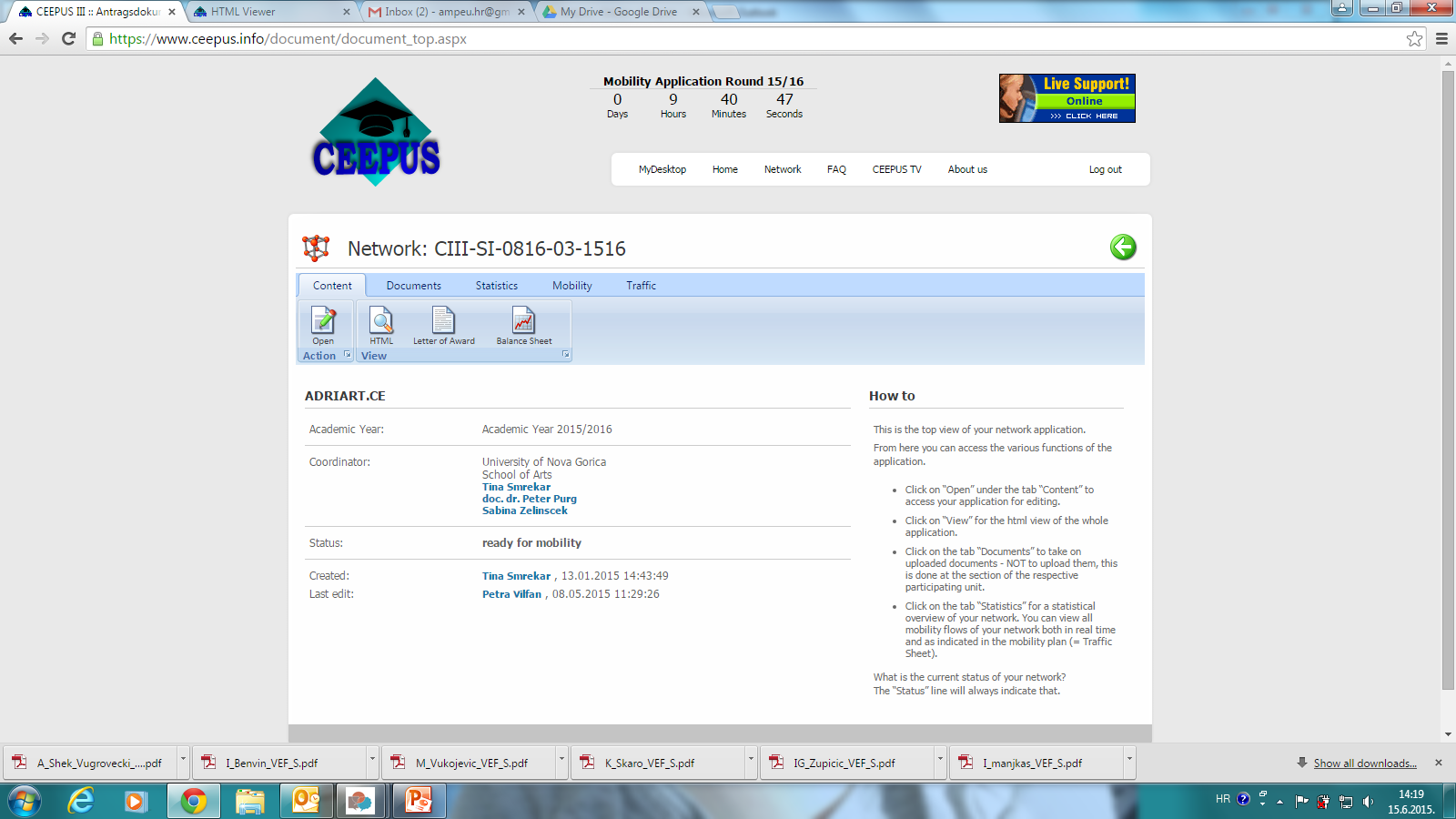 Kontakti
Kako naći kontakte LKC-a
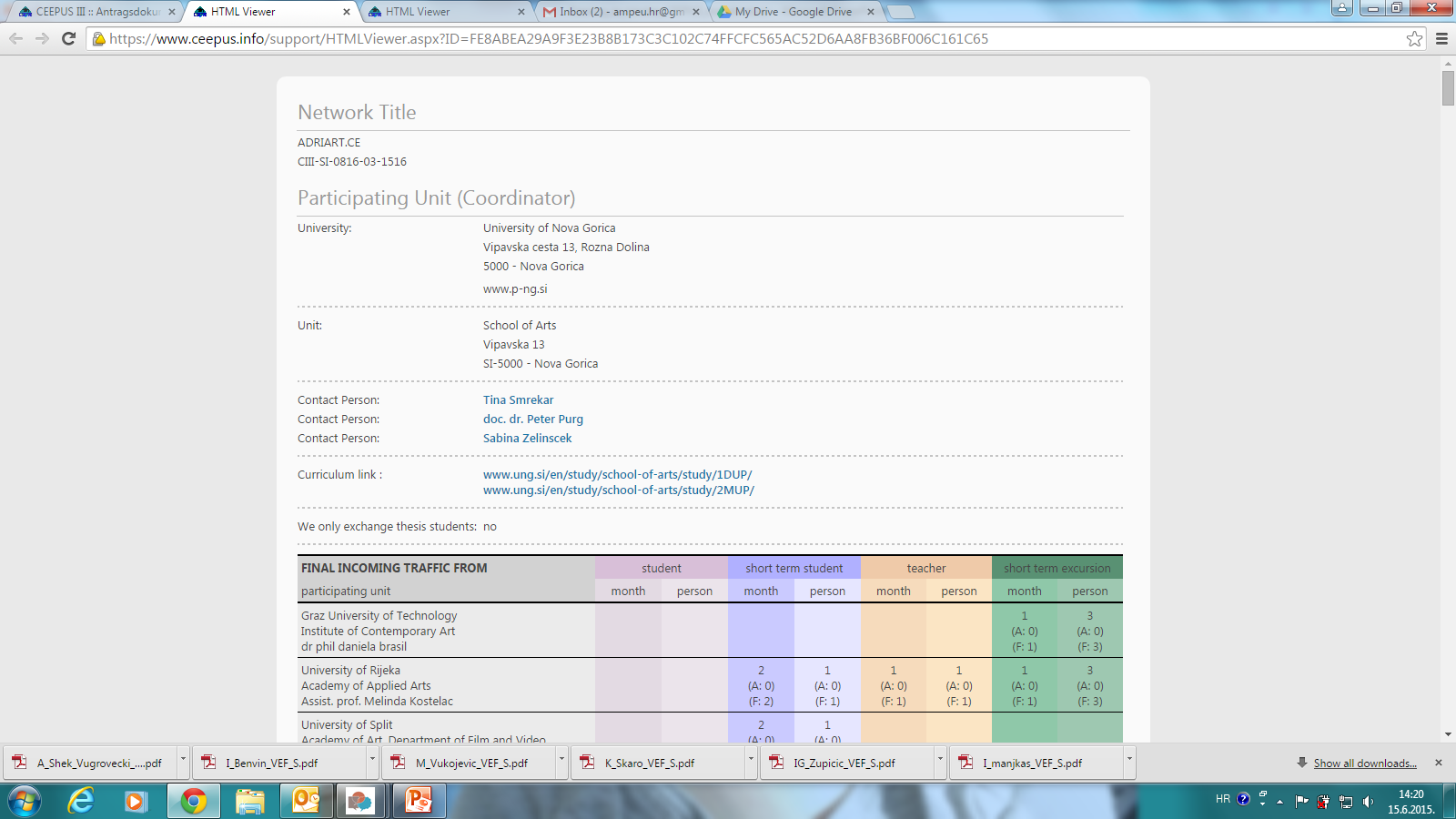 Kontakti
Kako naći kontakte LKC-a
Trening
Često postavljana pitanja: kriva uloga na sučelju
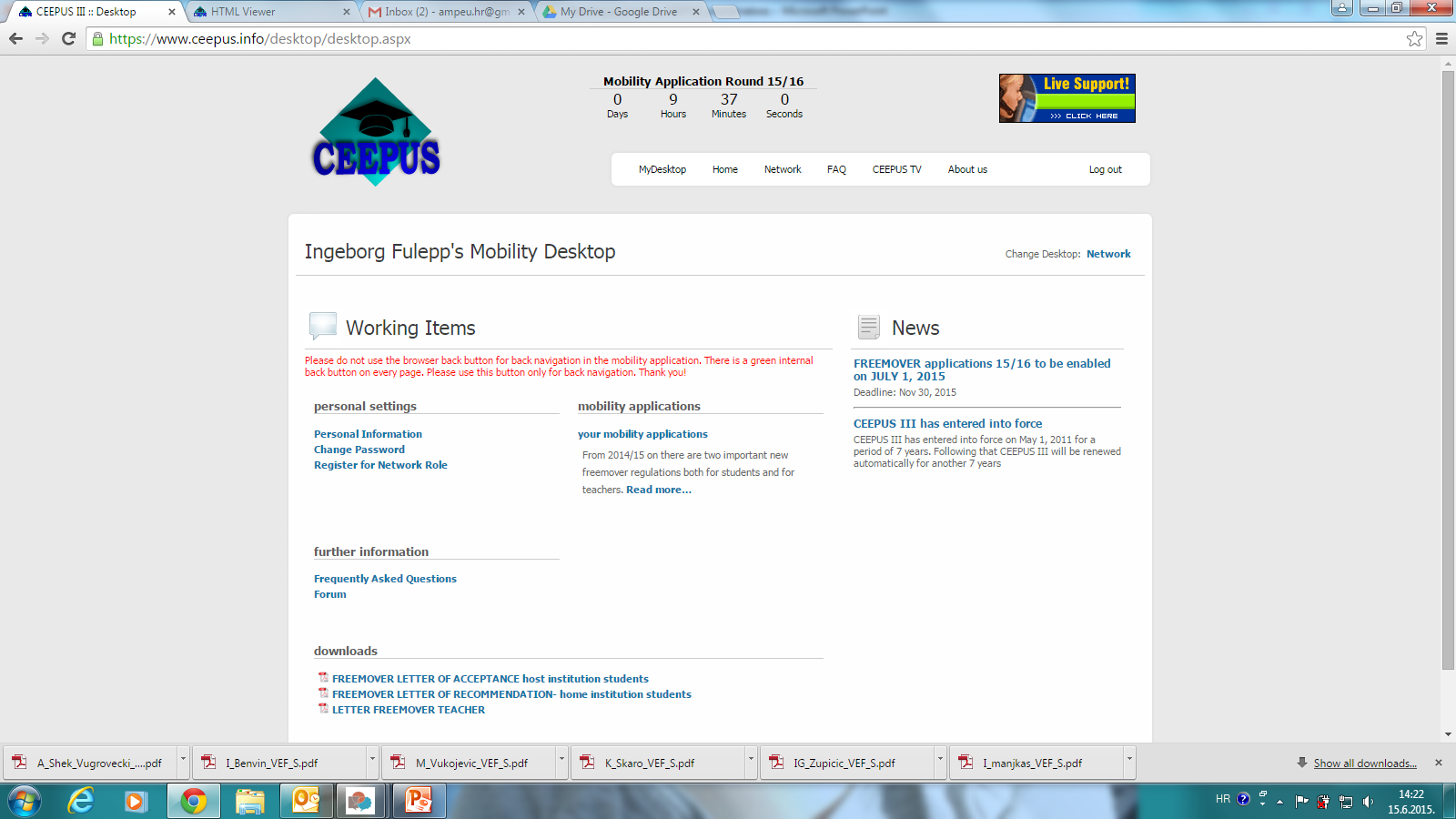 Kontakti
Često postavljana pitanja – kriva uloga u sučelju
Dokumentacija NCO-HR-a
Dokumentacija koju NCO-HR šalje stipendistima, 45 dana prije mjeseca u kojem počinje mobilnost (npr. za mobilnosti u listopadu sredinom kolovoza):

General Info Package i Provisional Letter of Award

Stipendisti moraju potpisati Letter of Acceptance (dio GIP-a) te poslati poštom na adresu Agencije

Po zaprimanju potpisanog LoAcc, NCO-HR šaljem putem e-maila Letter of Award te isplaćuje stipendiju visokom učilištu

Stipendisti iz NON-EU zemalja koji ostaju u RH dulje od 90 dana moraju prijaviti prebivalište (NCO-HR izrađuje Zahtjev, ZG stipendisti ga preuzimaju u NCO-HR-u, a za ostale stipendiste Zahtjev šaljemo poštom koordinatorima)

Profesori iz Austrije i Slovenije, bez obzira na kratkoću boravka moraju zatražiti tadnu dozvolu (NCO-HR izrađuje Zahtjev, ZG stipendisti ga preuzimaju u NCO-HR-u, a za ostale stipendiste Zahtjev šaljemo poštom koordinatorima).
Kontakti
Hrvatski nacionalni ured za CEEPUS – NCO-HR
                              Agencija za mobilnost i programe EU
                                                   Frankopanska 26
                                                     10000 Zagreb

T: +385 (0)1 555 7855
   + 385 (0) 1 500 5665
F: + 385 (0) 1 5005 699

E-mail: ceepus@mobilnost.hr
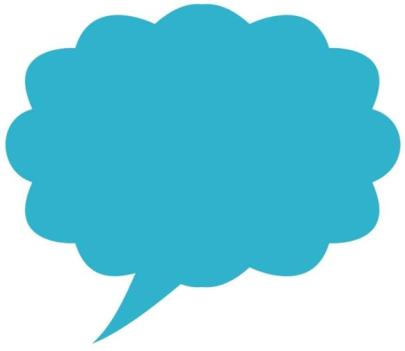 Hvala na pozornosti!